2024 Emergency Cardiology Update:
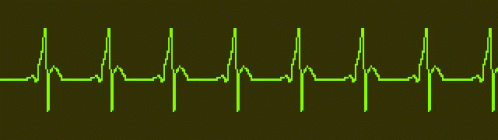 Amal Mattu, MD, FAAEM, FACEP
Professor and Vice Chair
Co-Director, Emergency Cardiology Fellowship
University of Maryland School of Medicine
Baltimore, Maryland, USA
amalmattu@comcast.net
Disclosure
No financial relationships with drug       or device-manufacturing companies
For This Lecture…
Assorted topics in emergency cardiology
Some new info, some not as new…but there’s more literature to discuss

No animal or basic science studies

NOT a journal club!

Cases...
Case 1
58 yo M presents with intermittent episodes of palpitations 
History of cardiomyopathy, EF 30%
Associated with lightheadedness, near- syncope
4 episodes today
Case 1
58 yo M presents with intermittent episodes of palpitations 
History of cardiomyopathy, EF 30%
Associated with lightheadedness, near- syncope
4 episodes today
On arrival he is currently having an episode
ECG...
Case 1
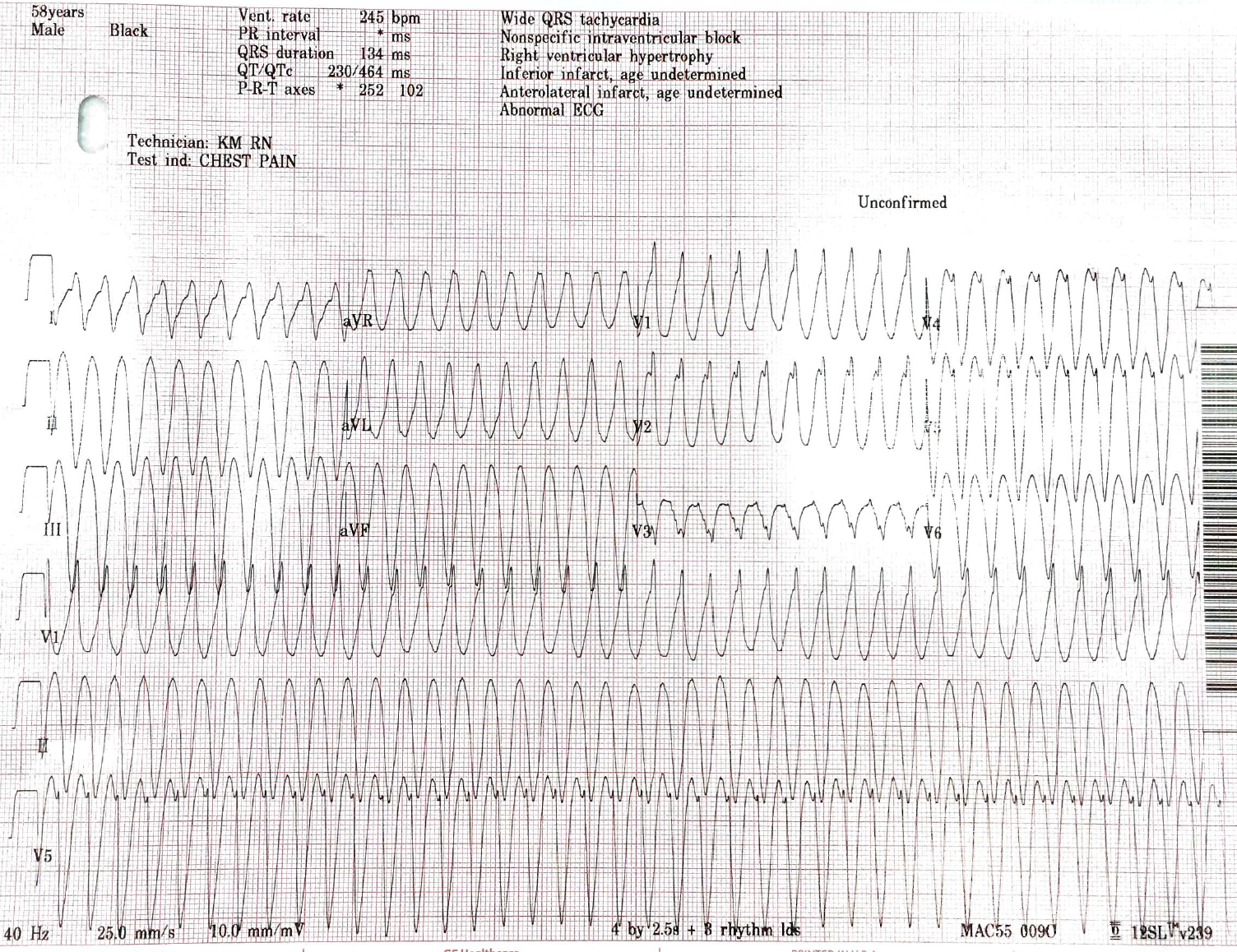 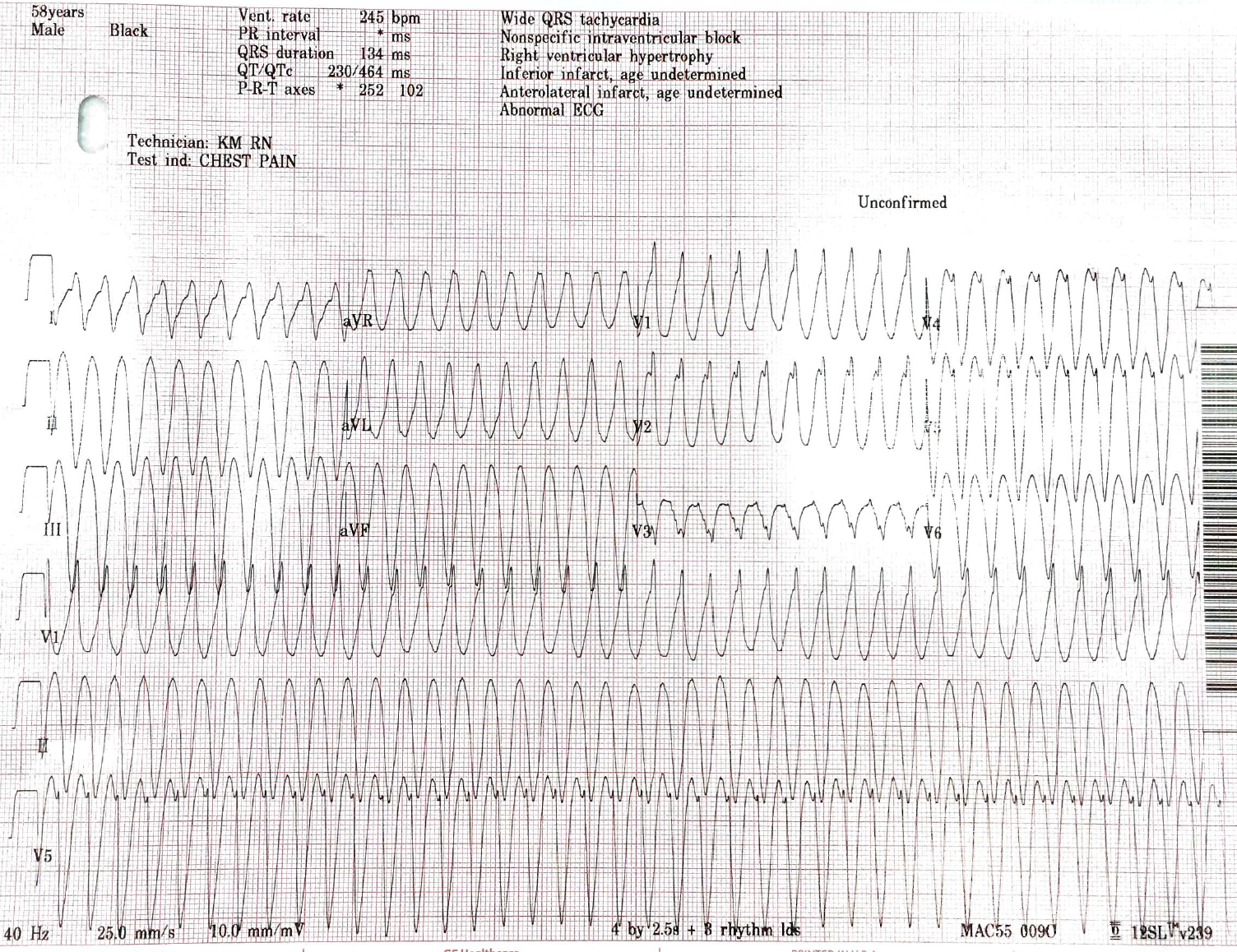 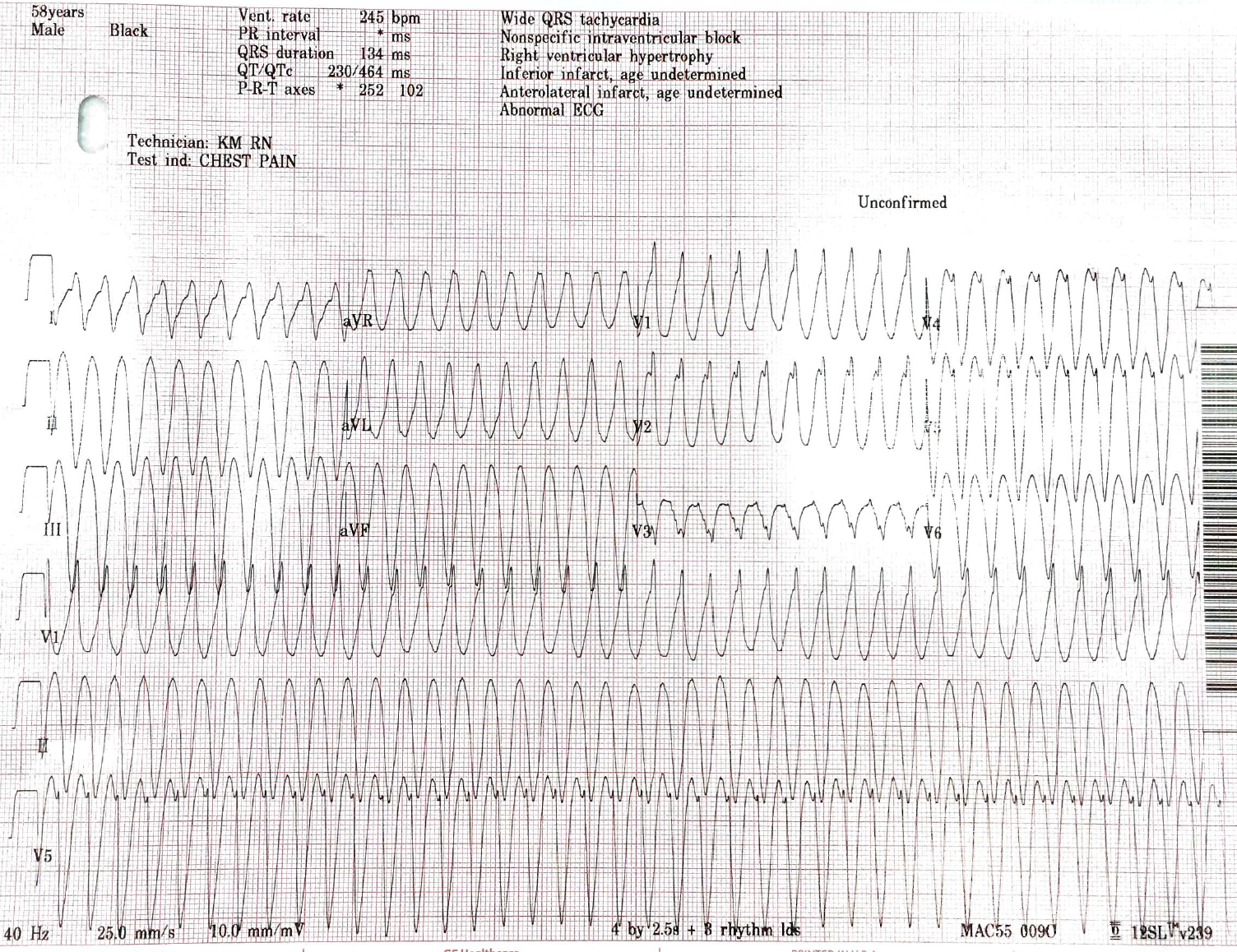 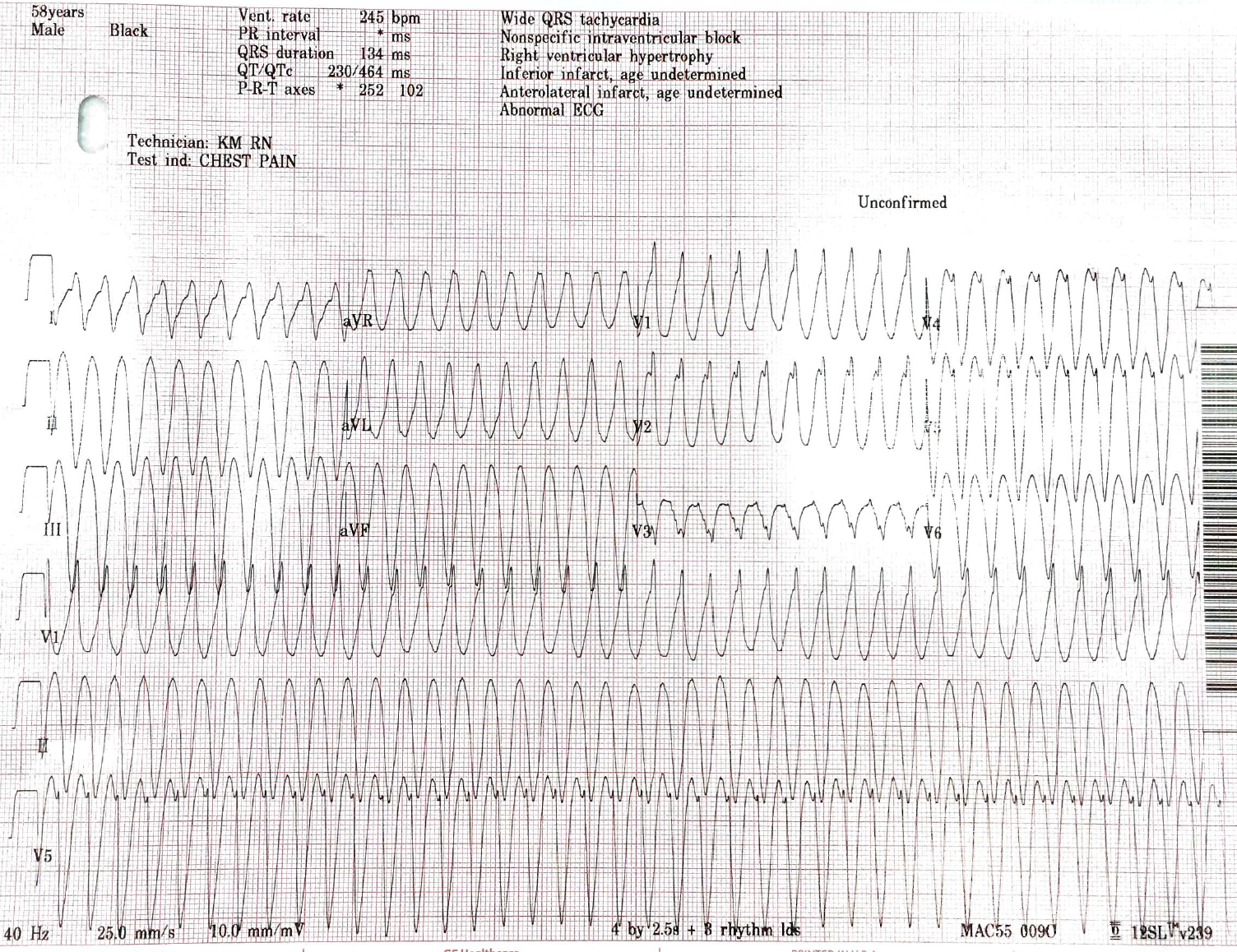 Case 1
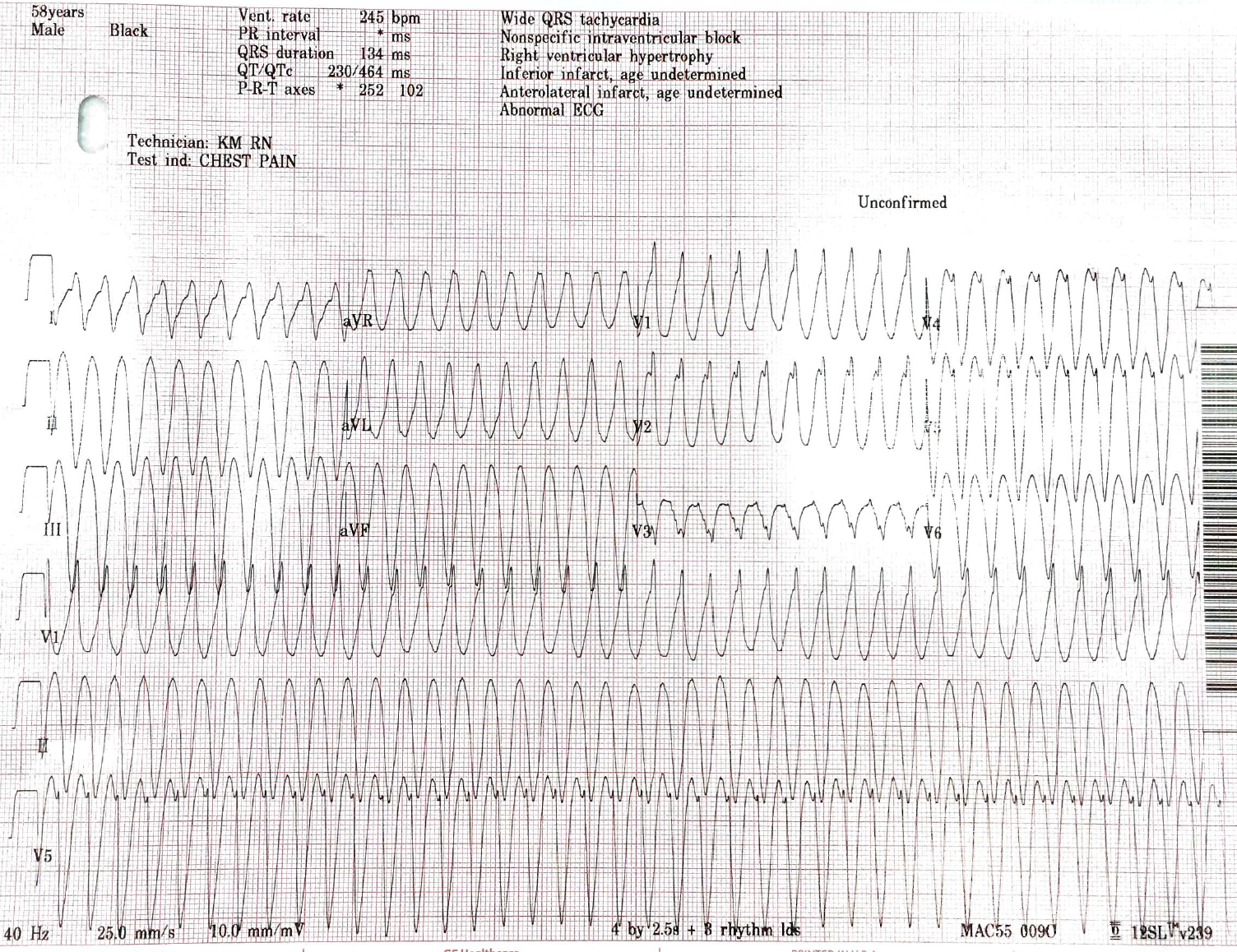 Recurrent Ventricular Tachycardia
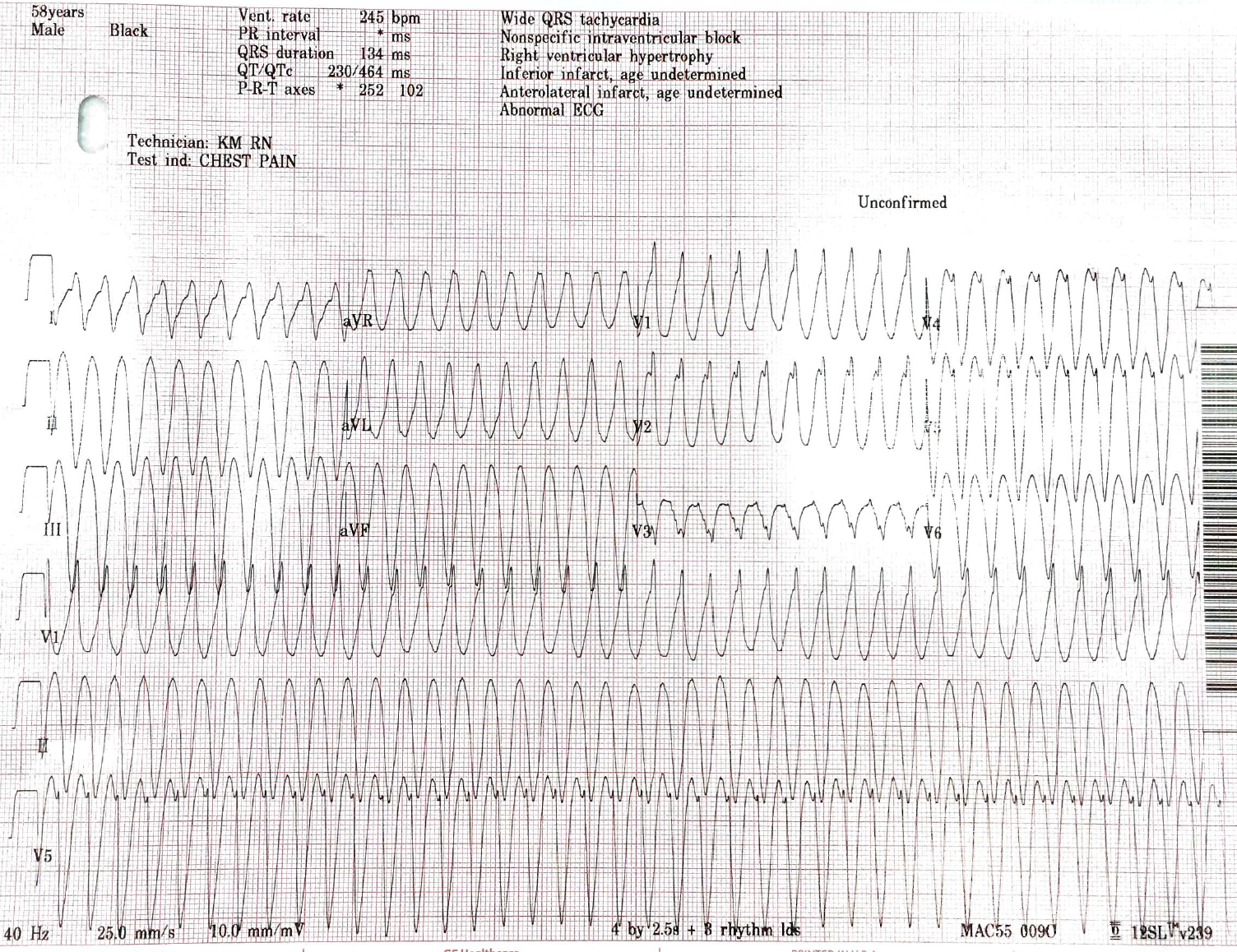 ”Electrical Storm”
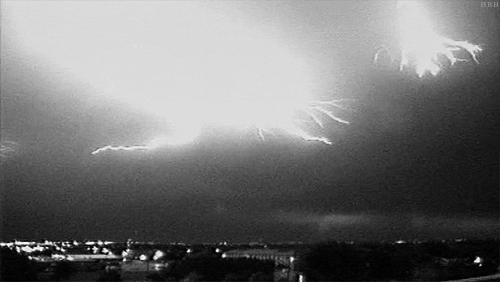 ”Electrical Storm”
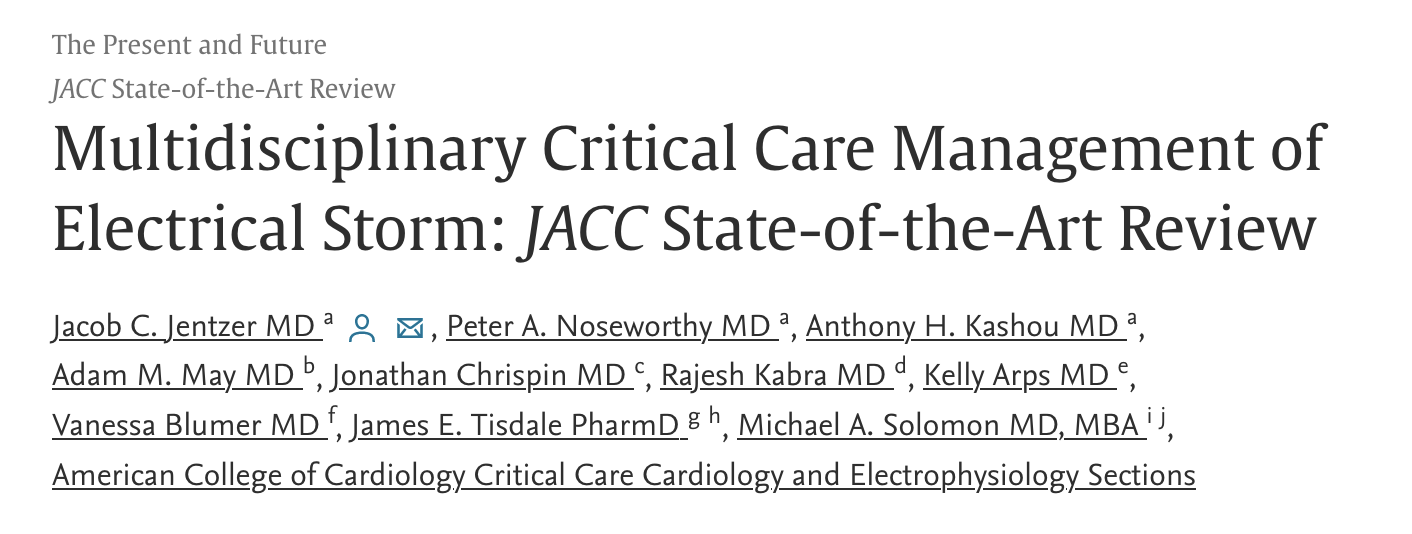 J Am Coll Cardiol 
June 2023
”Electrical Storm”
> 3 episodes of sustained VT, VF, or receipt of appropriate shocks from an ICD within 24 hours
May include incessant VF
”Electrical Storm”
> 3 episodes of sustained VT, VF, or receipt of appropriate shocks from an ICD within 24 hours
May include incessant VF

Often occurs in patients with sick hearts
CMPY, low EF, prior MIs, patients with ICDs
”Electrical Storm”
Common precipitants
Electrolyte abnormalities (hypoK, hypoMg)
Binge drinking
Acute infections
Acute cardiac ischemia, heart failure
Thyrotoxicosis
Drug toxicities
Antiarrhythmic medications (esp. Type IA)
”Electrical Storm”
Elevated sympathetic tone is common
”Electrical Storm”
Elevated sympathetic tone is common

tachycardia 

emotional distress

pain from shocks
”Electrical Storm”
Elevated sympathetic tone is common

tachycardia 

emotional distress

pain from shocks
”Electrical Storm”
Treatment
”Electrical Storm”
Treatment
If unstable and ongoing  shock!
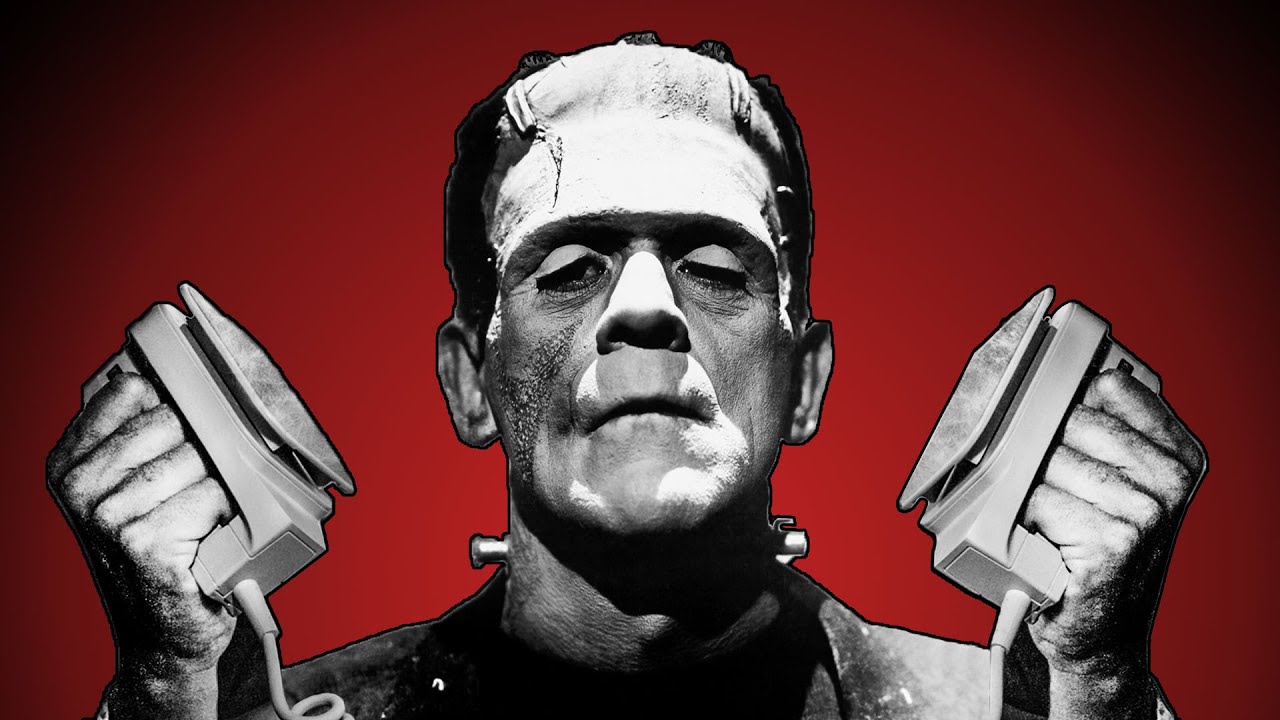 ”Electrical Storm”
Treatment
If stable and ongoing/intermittent...meds...
Polymorphic VT  Look for underlying cause and treat aggressively, based on QTc
”Electrical Storm”
Treatment
If stable and ongoing/intermittent...meds...
Polymorphic VT  Look for underlying cause and treat aggressively, based on QTc
Normal QTc  cardiac ischemia, Brugada
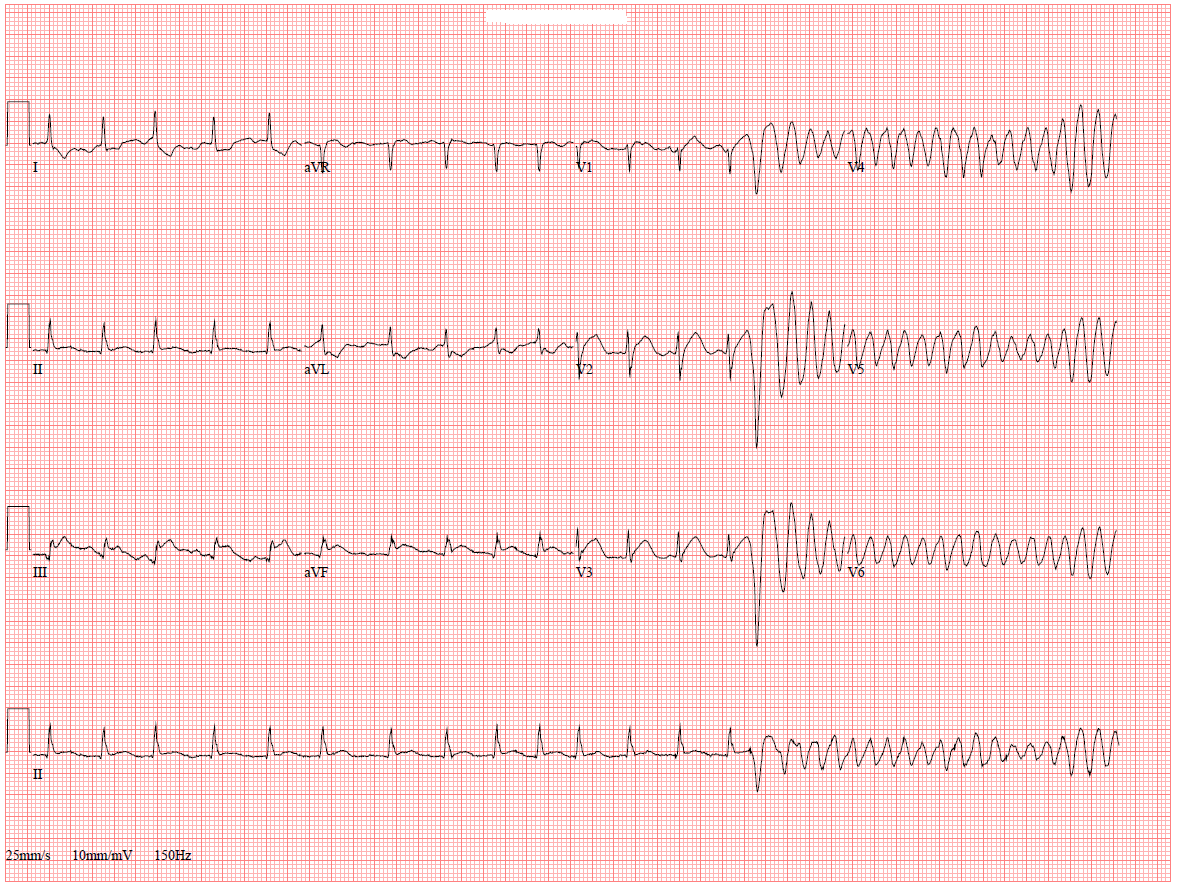 ”Electrical Storm”
Treatment
If stable and ongoing/intermittent...meds...
Polymorphic VT  Look for underlying cause and treat aggressively, based on QTc
Long QTc  electrolytes, meds, etc.
Mg++, overdrive pacing, etc.
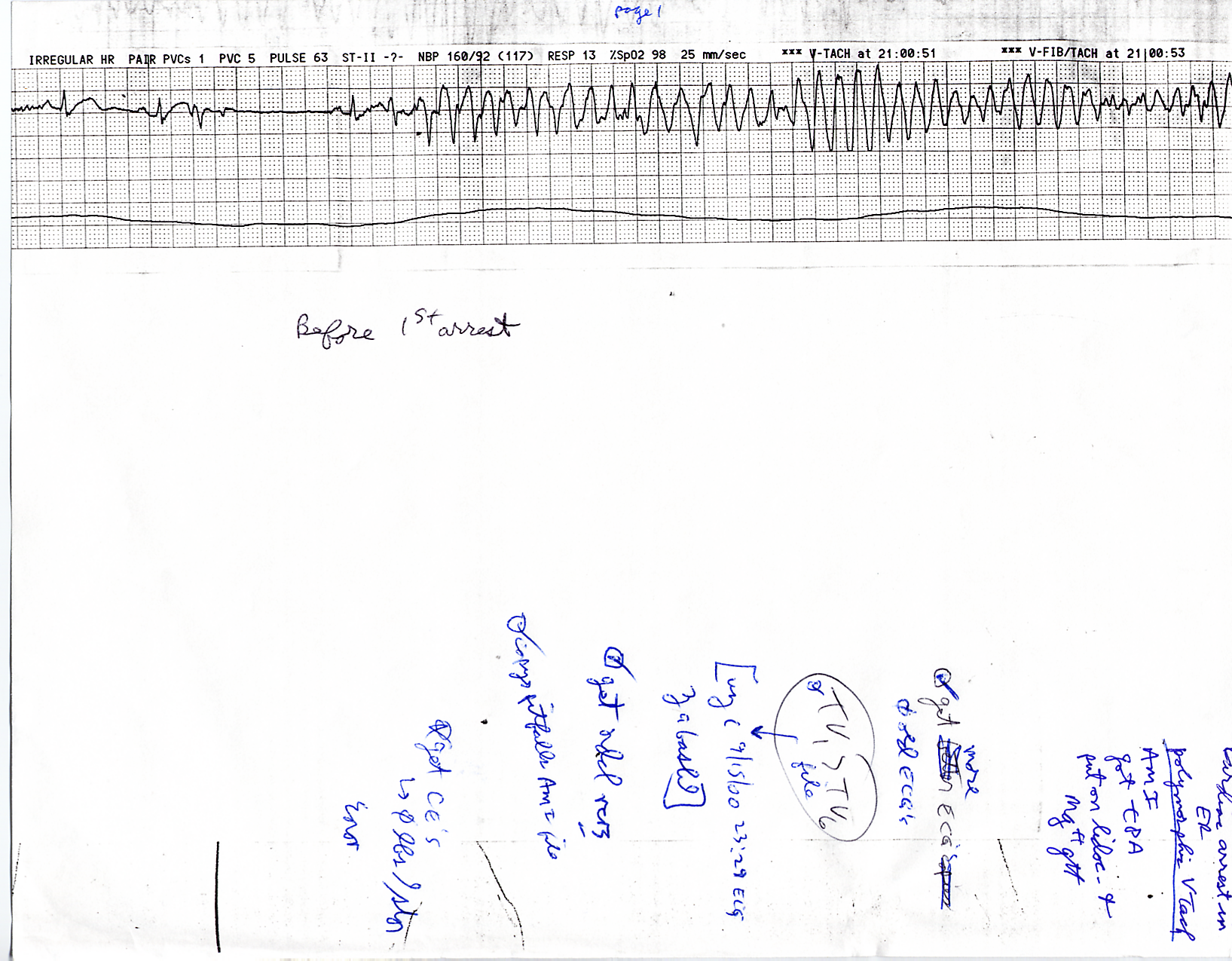 ”Electrical Storm”
Treatment
If stable and ongoing/intermittent...meds...
Monomorphic VT
Procainamide – Class IIa, but not rec’d in CMPY, AHF, HD unstable, etc.
Amiodarone – Class IIb, has βB effects
Lidocaine – less effective but produces less hypotension
”Electrical Storm”
Treatment
If stable and ongoing/intermittent...meds...
Monomorphic VT  amiodarone > lidocaine
βBs help with sympathetic tone
”Electrical Storm”
Treatment
If stable and ongoing/intermittent...meds...
Monomorphic VT  amiodarone > lidocaine
βBs help with sympathetic tone
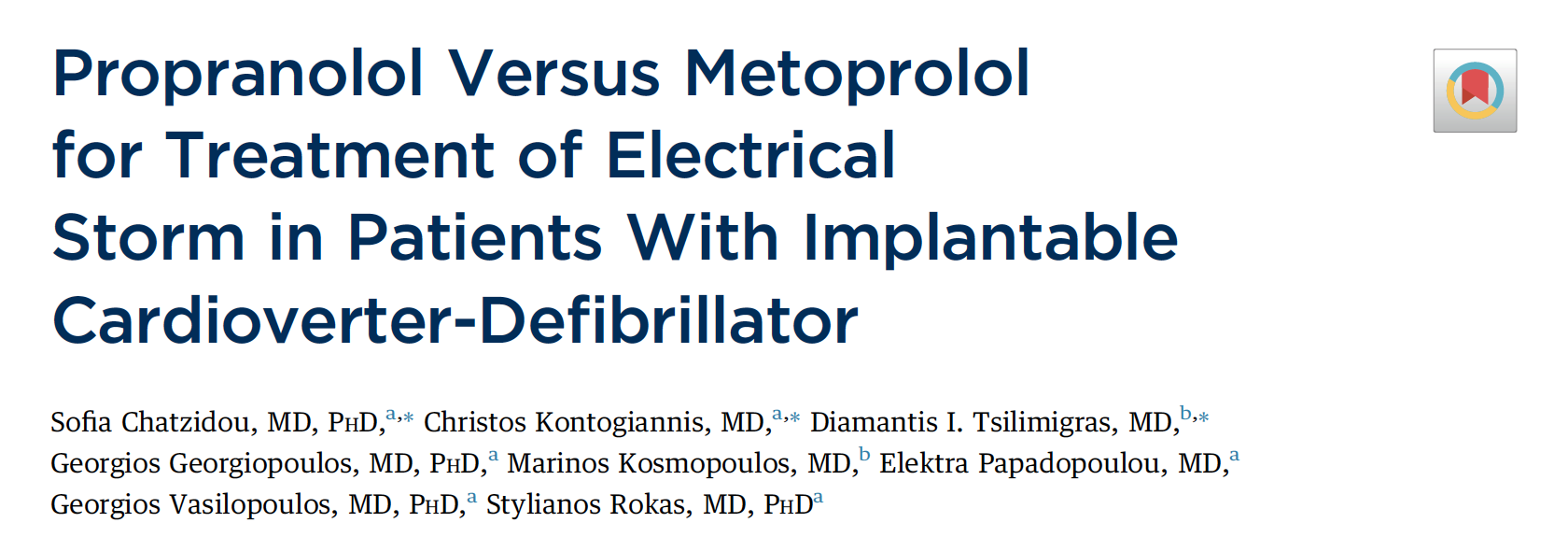 JACC 2018
”Electrical Storm”
Treatment
If stable and ongoing/intermittent...meds...
Monomorphic VT  amiodarone > lidocaine
Non-selective βBs  better CNS penetration
Sedation, e.g. benzodiazepines, dexmedetomidine (anti-adrenergic    effects), propofol if intubated
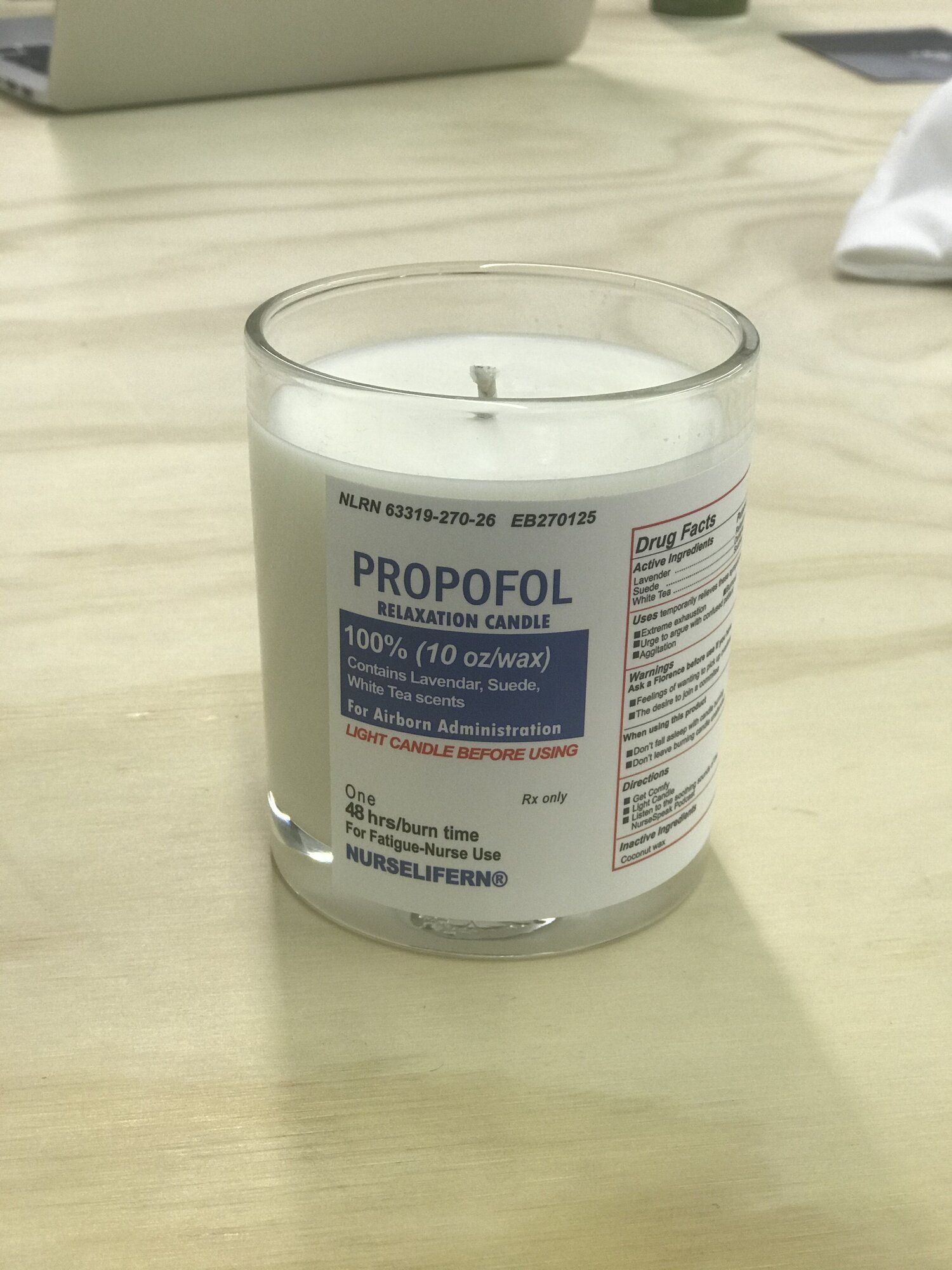 ”Electrical Storm”
If patient converts to sinus rhythm...
Sedation
Look for and treat underlying cause
Monomorphic?  empiric amiodarone
PVT with normal QTc?  tx ACS, Brugada, etc.
PVT with long QTc?  empiric Mg++
Admit for further workup and tx!!
Case 1
Unfortunately...
Case 1
Unfortunately...
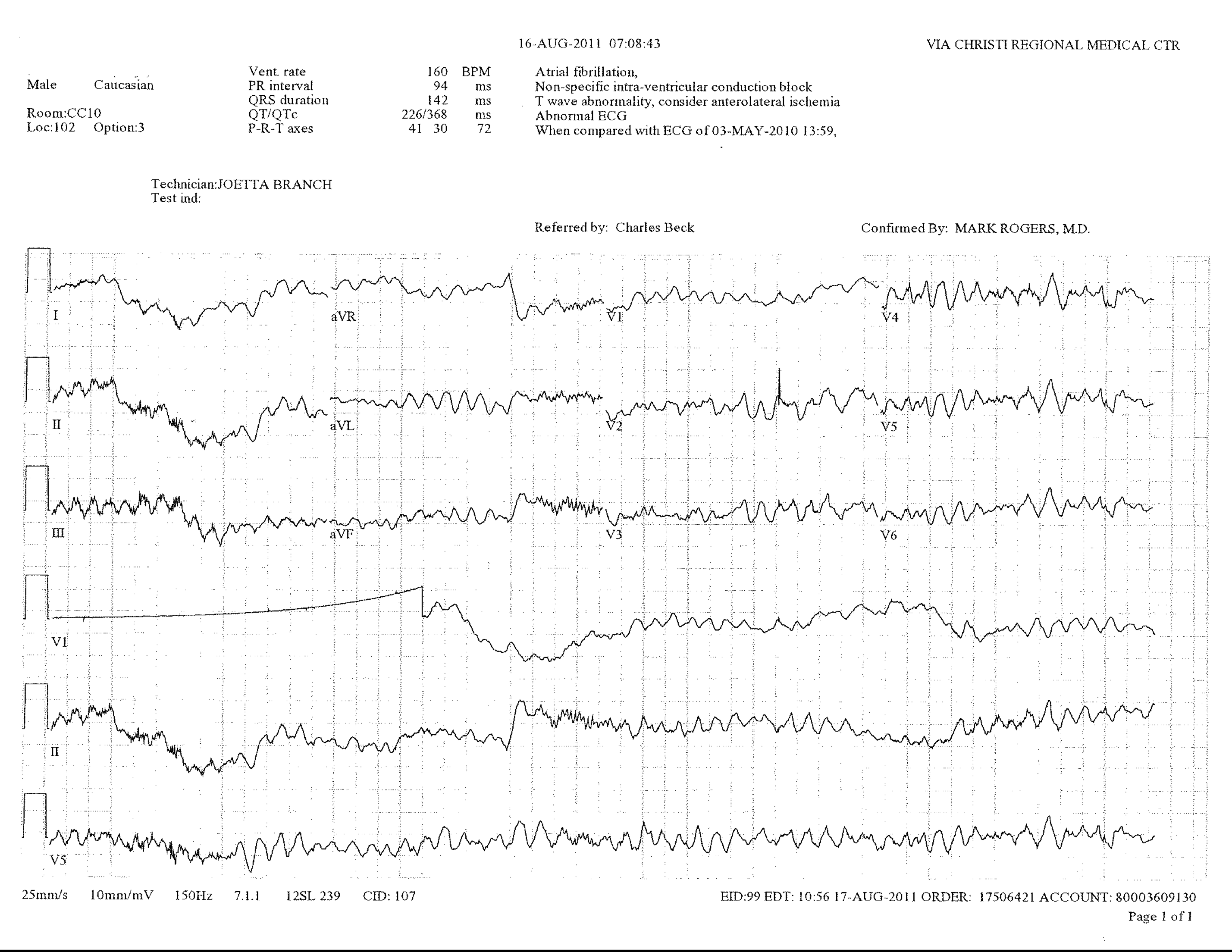 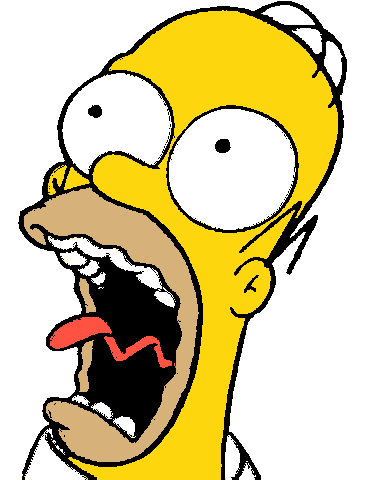 ”Electrical Storm”
What if...repeat defibs aren’t working!
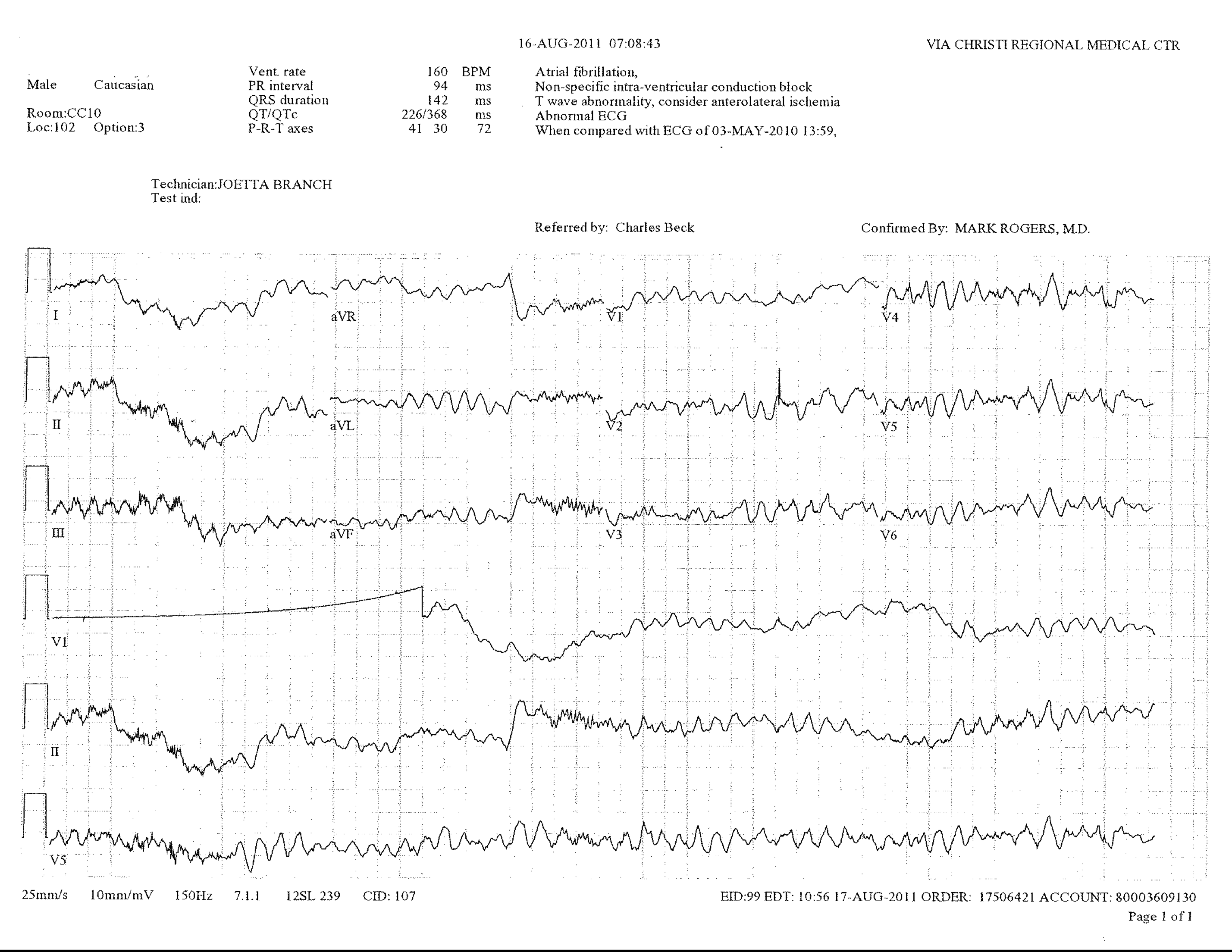 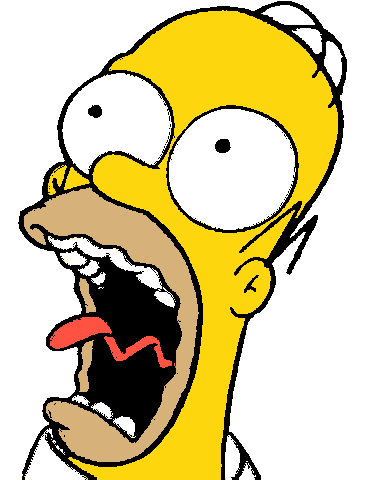 ”Electrical Storm”
Incessant/intractable VF
”Electrical Storm”
Incessant/intractable VF
Double sequential defibrillation?
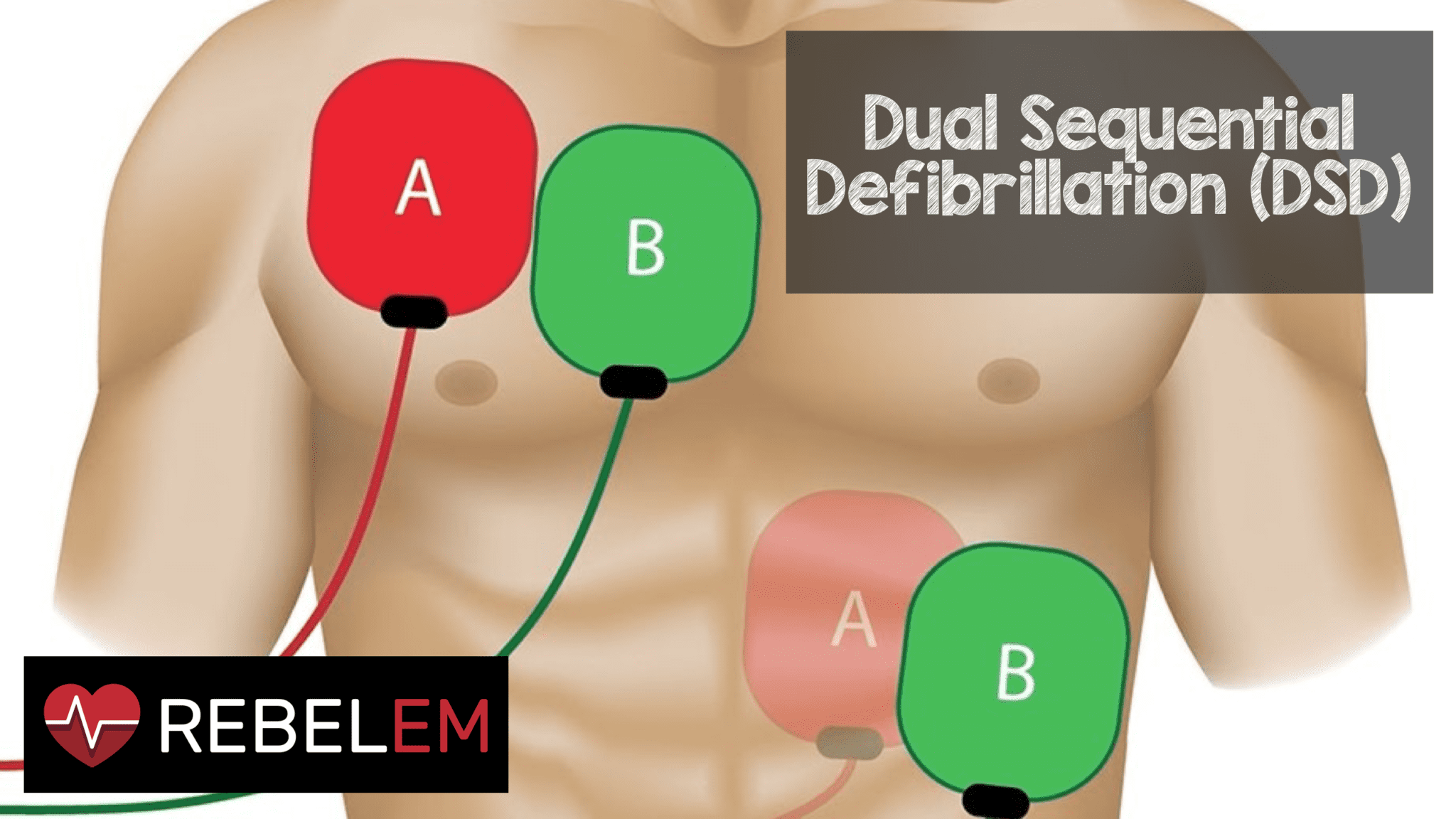 ”Electrical Storm”
Incessant/intractable VF
Double sequential defibrillation?
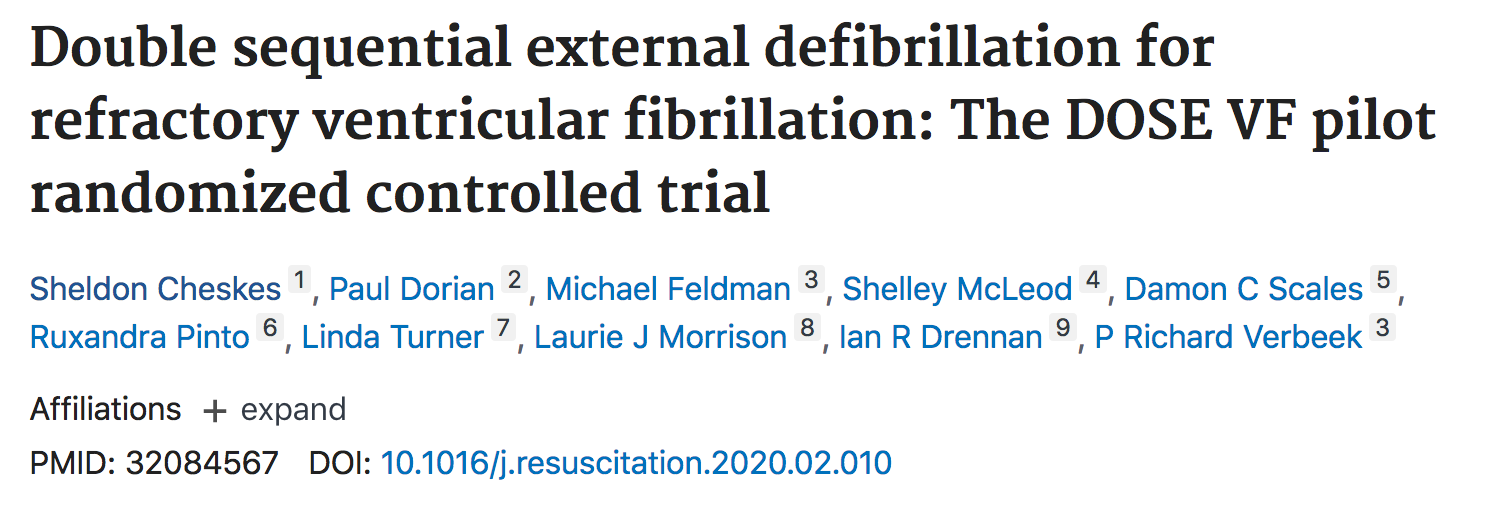 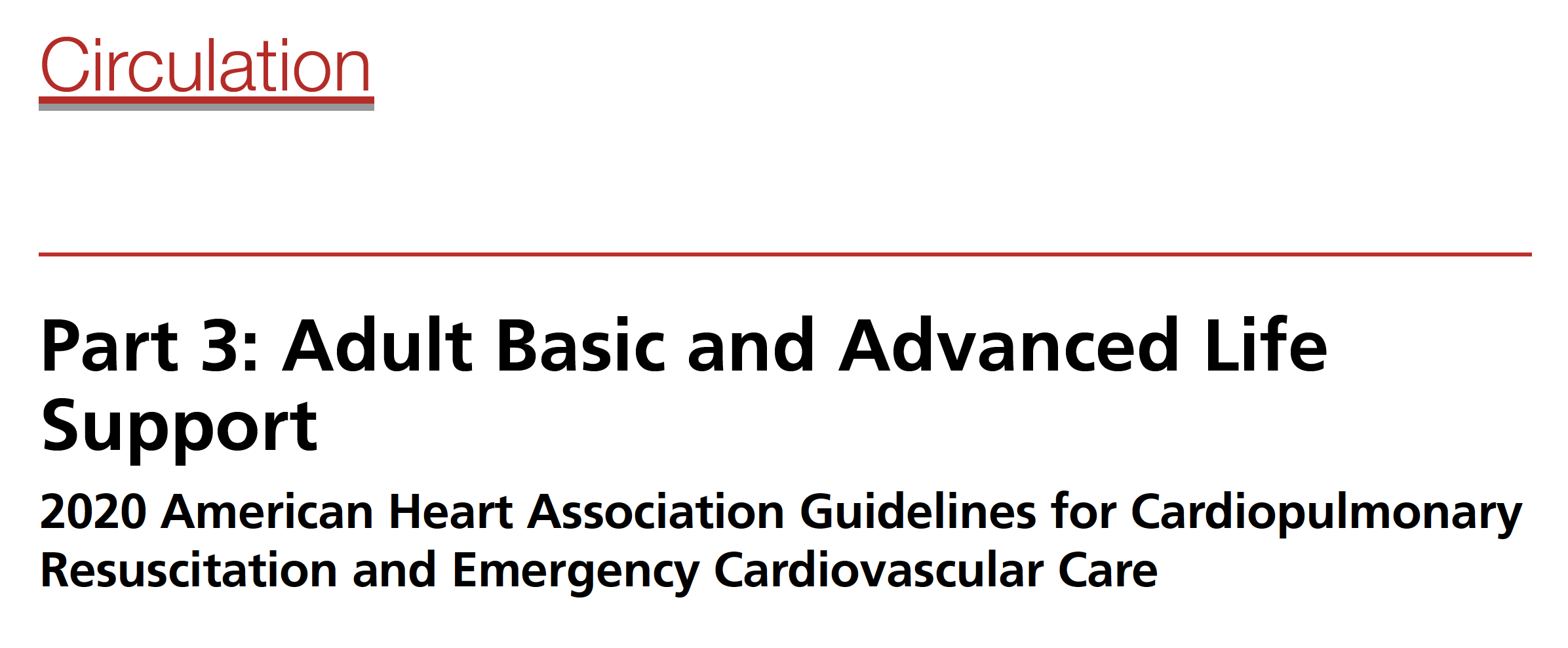 Circulation 2020
Resuscitation 2020
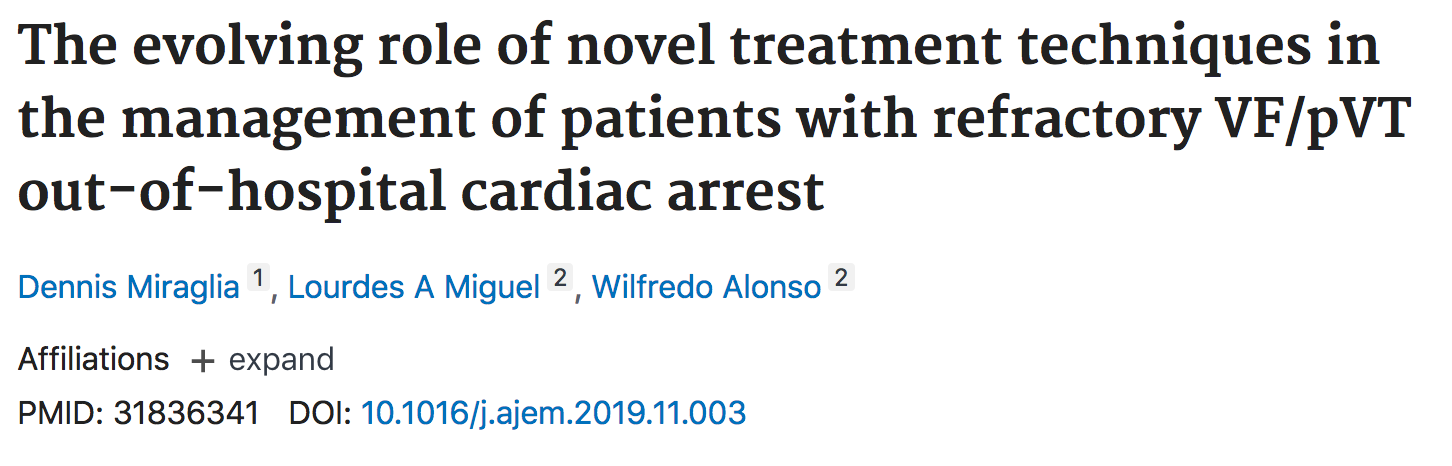 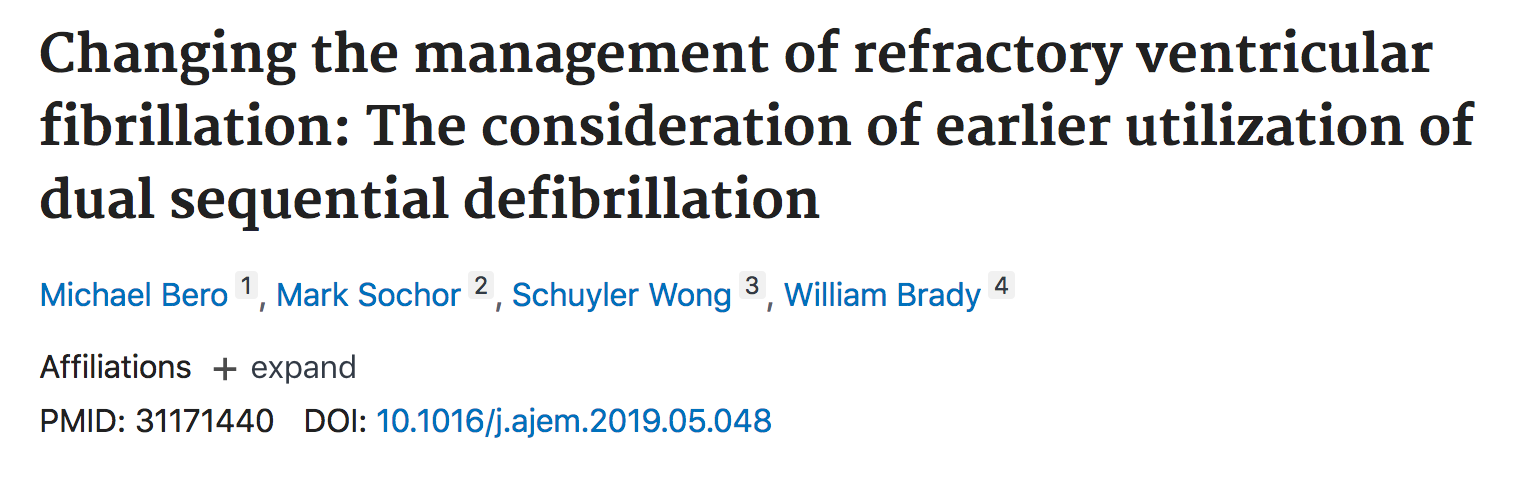 AJEM 2020
AJEM 2020
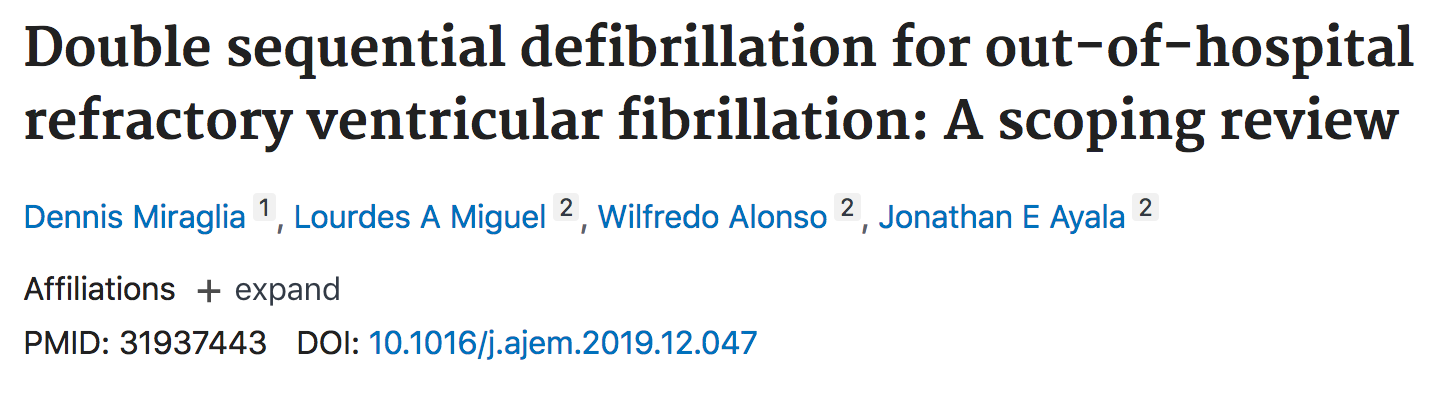 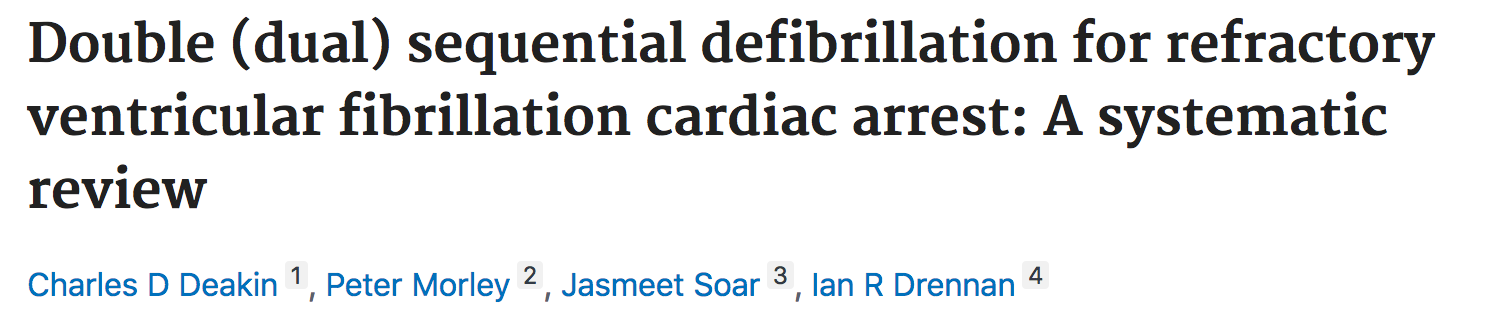 Resuscitation 2020
AJEM 2020
”Electrical Storm”
Incessant/intractable VF
Double sequential defibrillation?
Appears promising when used early (after 3rd shock) and with A-P pad placement
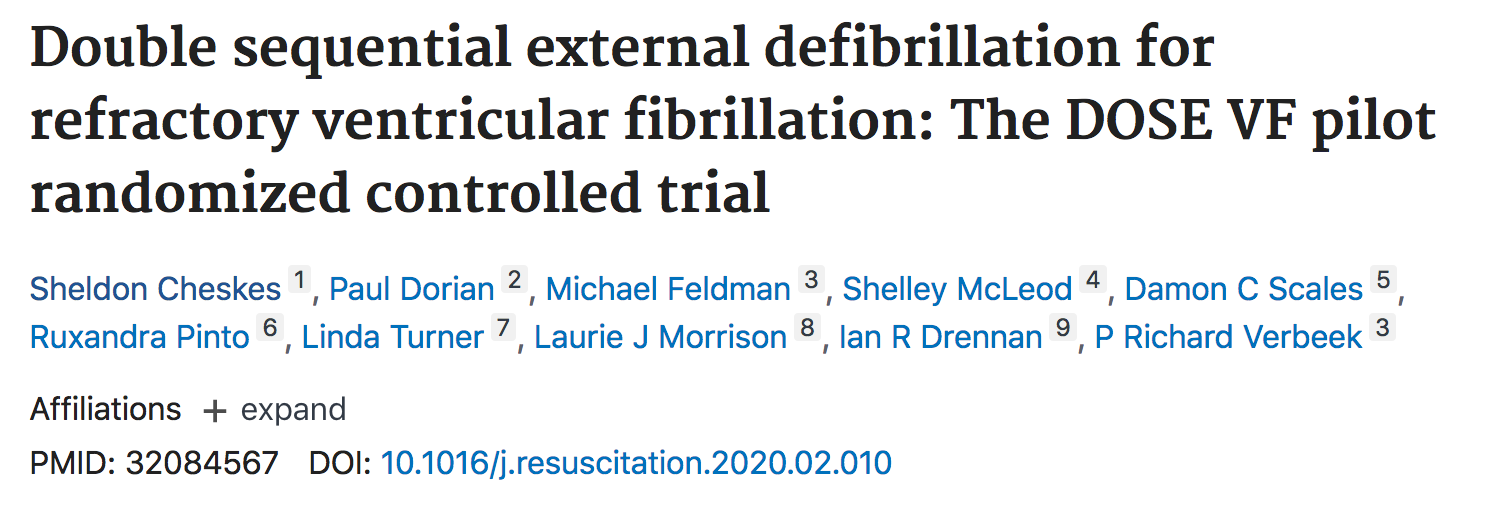 Resuscitation 2020
”Electrical Storm”
Incessant/intractable VF
Double sequential defibrillation?
Appears promising when used early (after 3rd shock) and with A-P pad placement
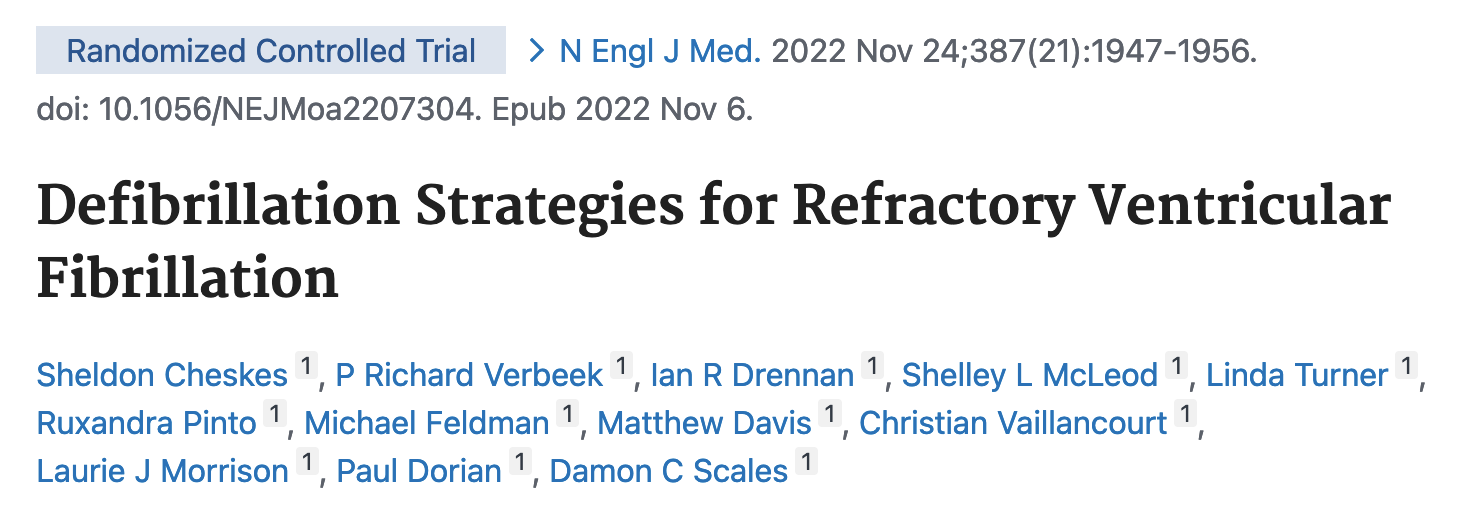 N Engl J Med 2022
”Electrical Storm”
Incessant/intractable VF
Double sequential defibrillation?
Increased survival and neurologic outcome
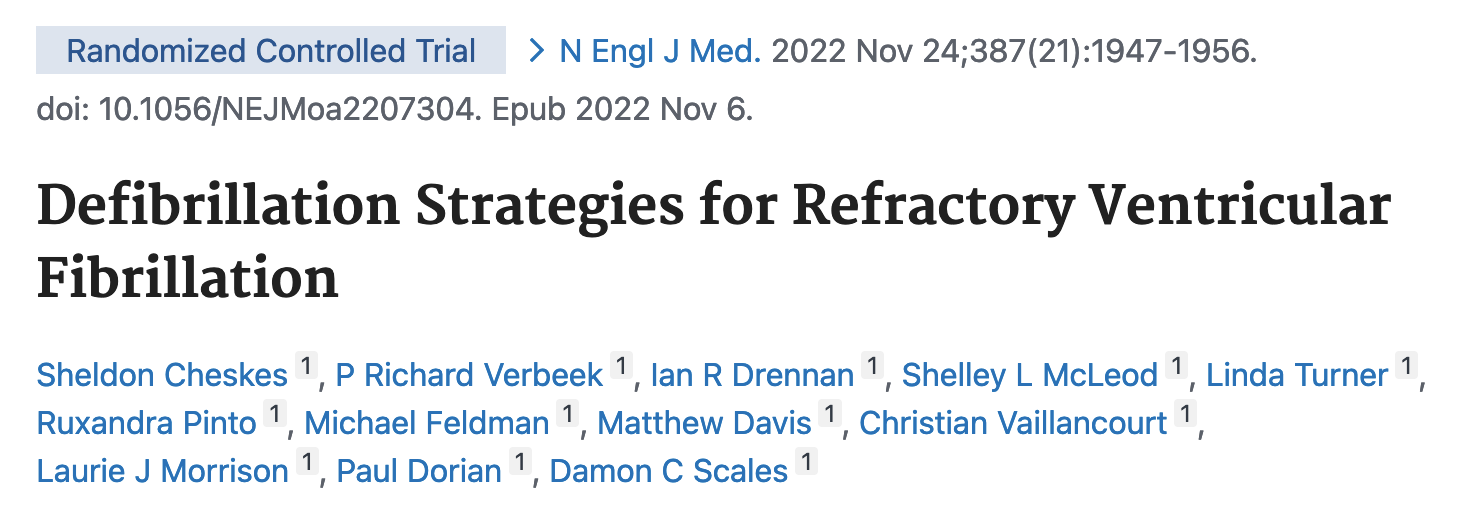 N Engl J Med 2022
”Electrical Storm”
Incessant/intractable VF
β-blockade?
”Electrical Storm”
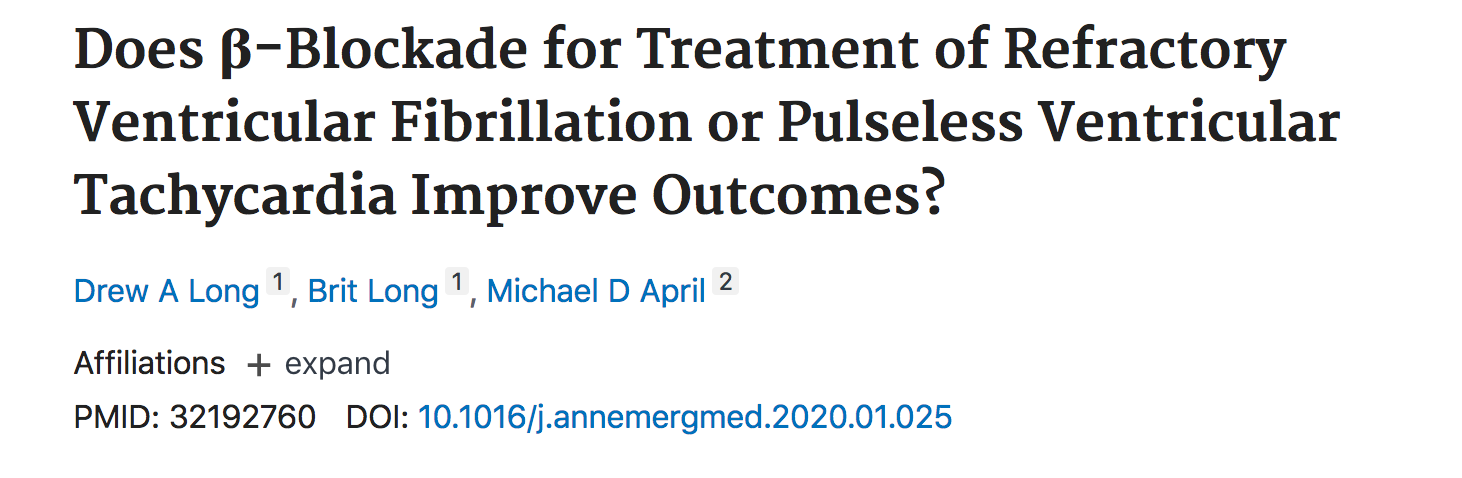 Ann Emerg Med 2020
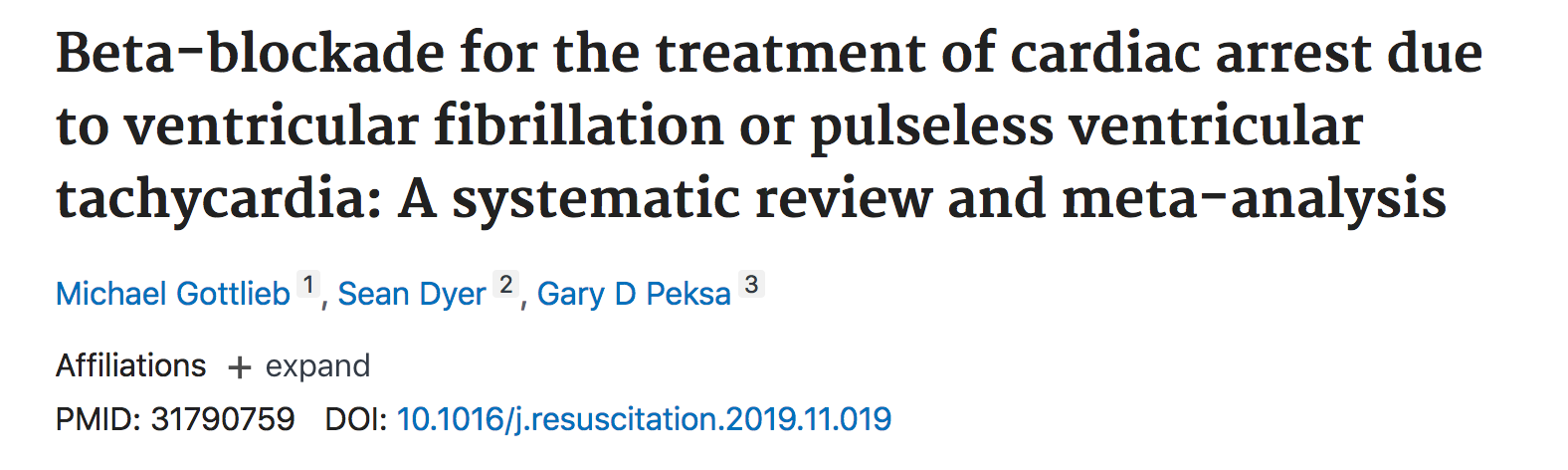 Resuscitation 2020
”Electrical Storm”
Incessant/intractable VF
β-blockade  low level evidence suggesting improved rates of ROSC and survival with favorable neurologic outcome
Case 1
58 yo M presents with intermittent episodes of palpitations
Case 1
58 yo M presents with intermittent episodes of palpitations 
Monomorphic VT
Amiodarone
Shocked x 2 (midazolam sedation)
Case 1
58 yo M presents with intermittent episodes of palpitations 
VF
Defib x 2, then DSD
Propranolol, propofol, RSI
DSD again
Case 1
58 yo M presents with intermittent episodes of palpitations 
VF
Defib x 2, then DSD
Propranolol, propofol, RSI
DSD again  converted
Case 1
58 yo M presents with intermittent episodes of palpitations 
Received an ICD
Good neurologic outcome, discharged 1 week later
Key Points
Key Points
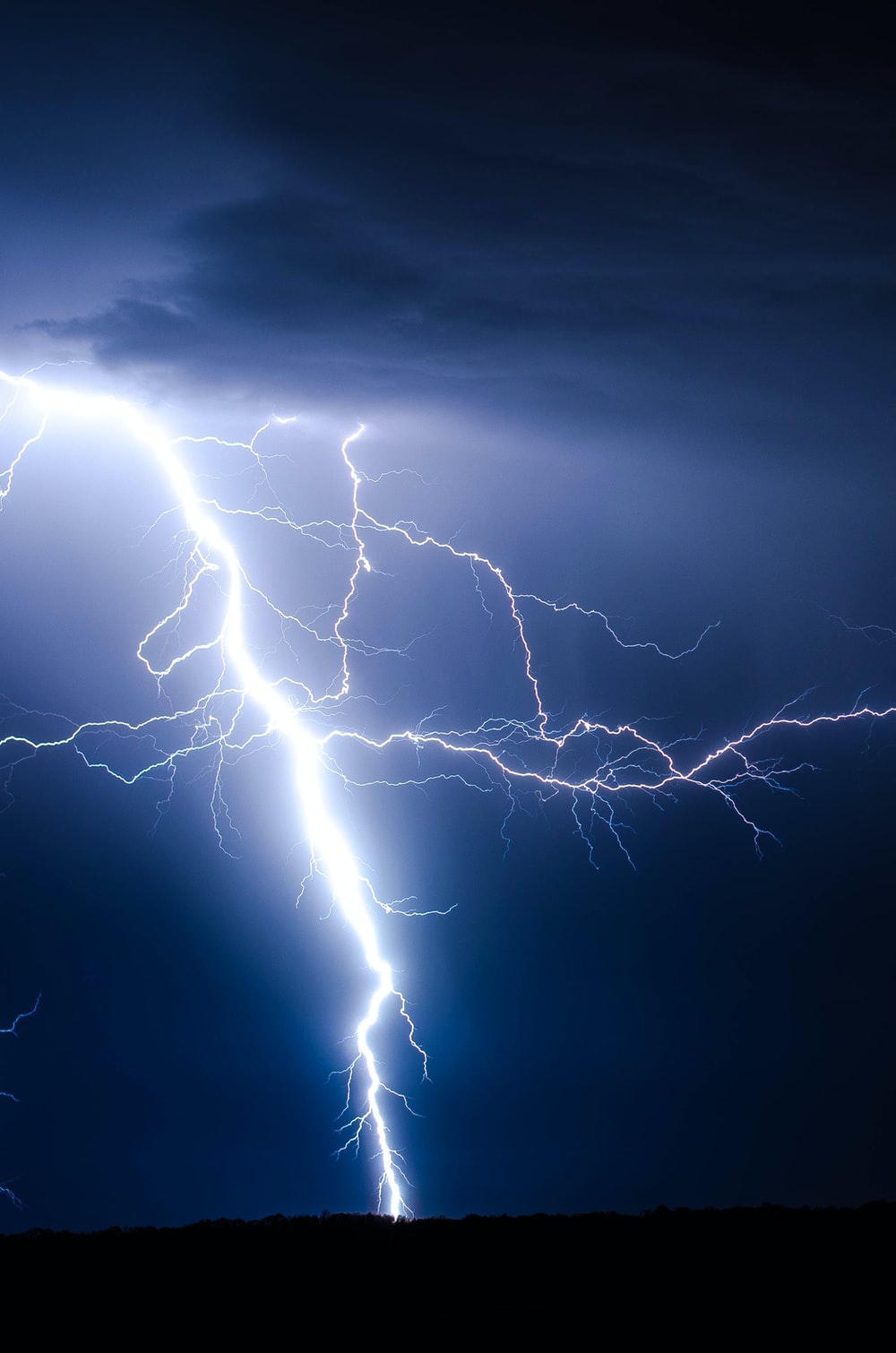 Electrical storm
For monomorphic VT
Amiodarone
Suppress catecholamines  βBs, sedation
Shock when needed
Key Points
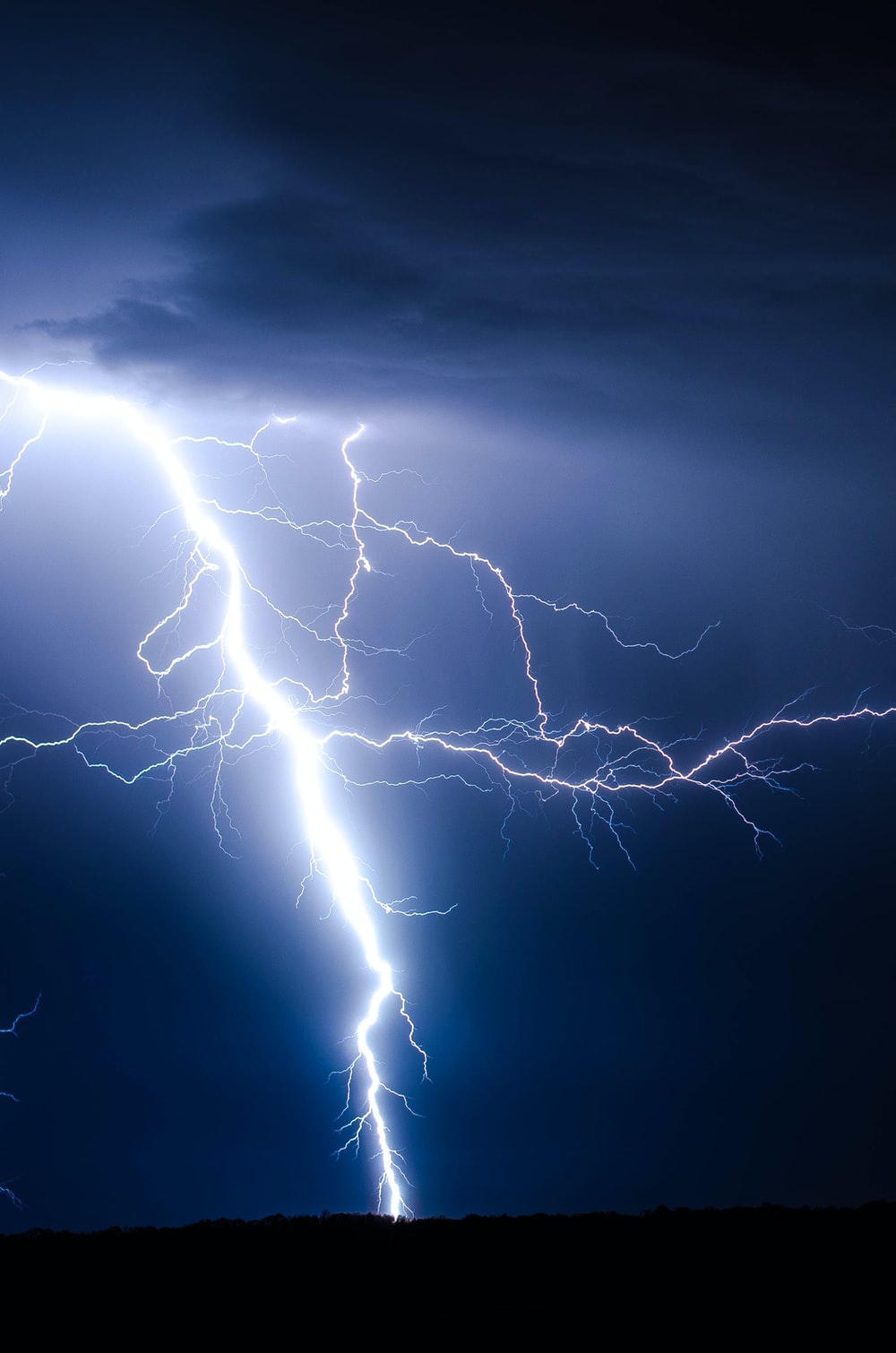 Electrical storm
For incessant VF
Consider DSD after 3rd shock,                A-P pad position
Give βBs
Key Points
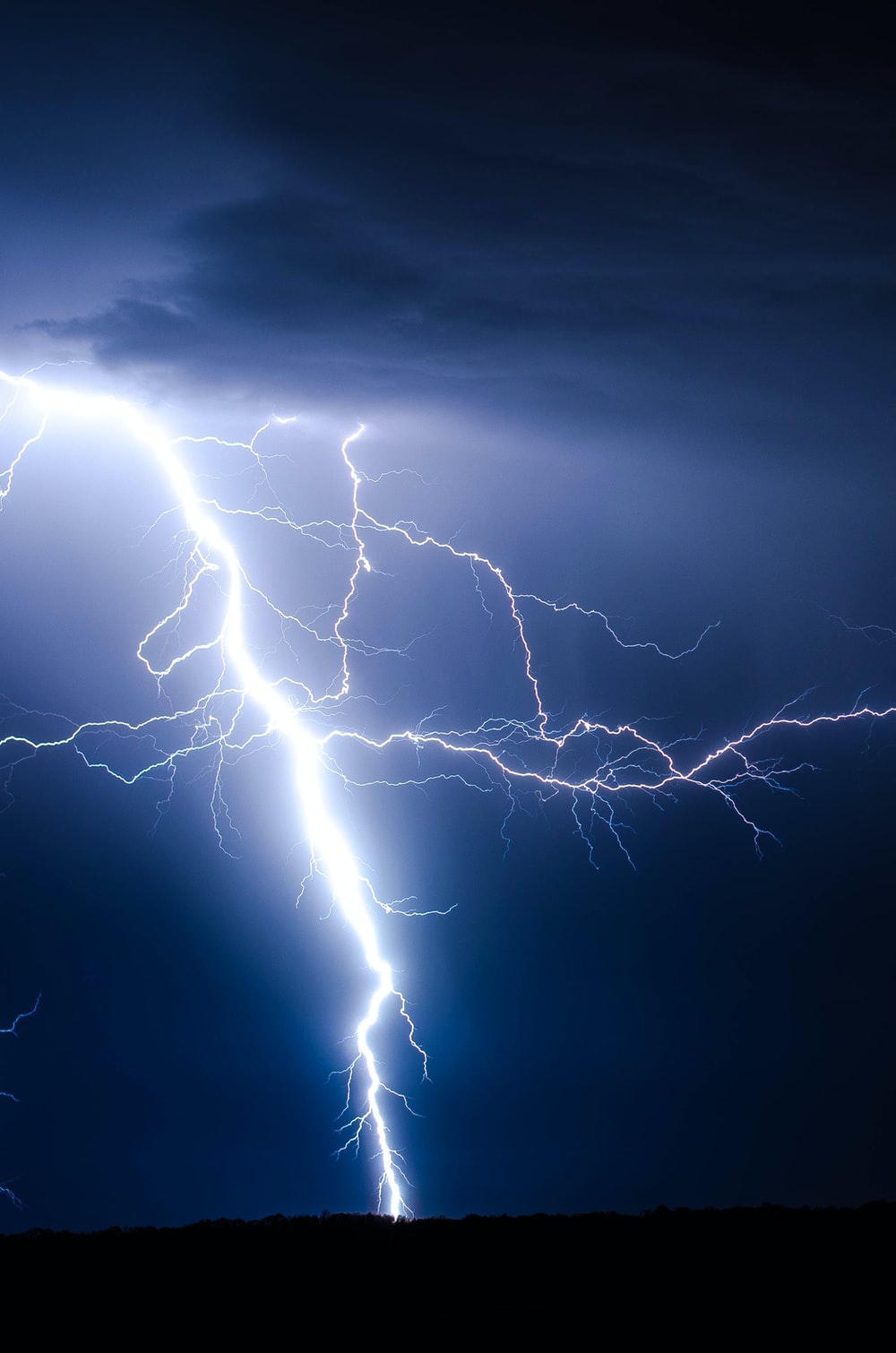 Electrical storm
For incessant VF
Consider DSD after 3rd shock,                  A-P pad position
Give βBs 
Look for and treat the underlying cause
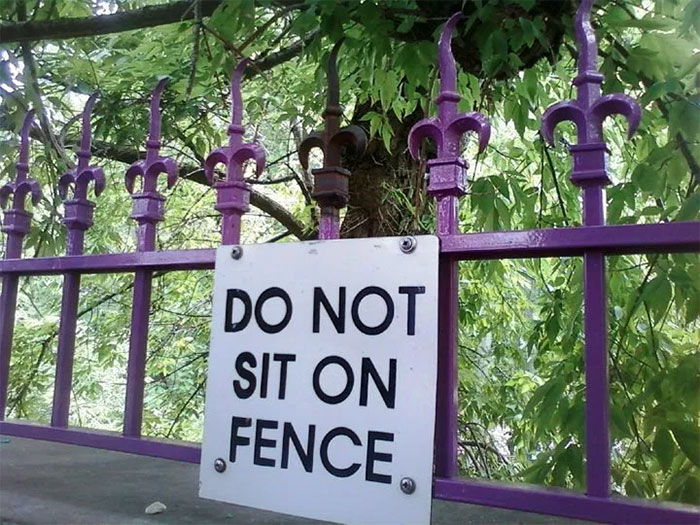 Case 2
55 yo M brought to the ED in cardiac arrest
Case 2
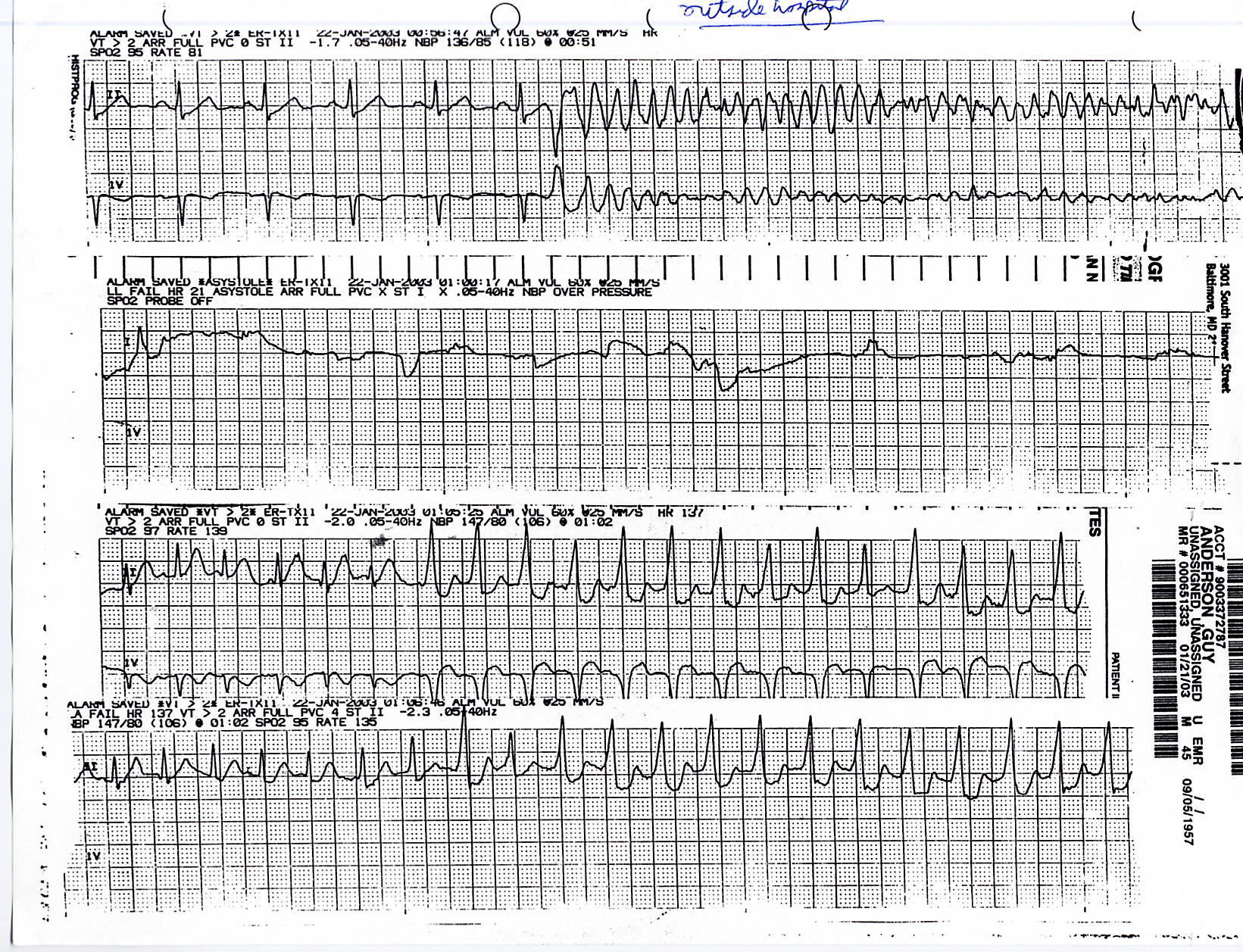 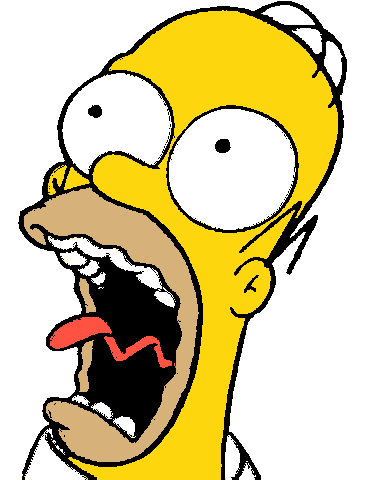 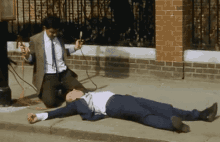 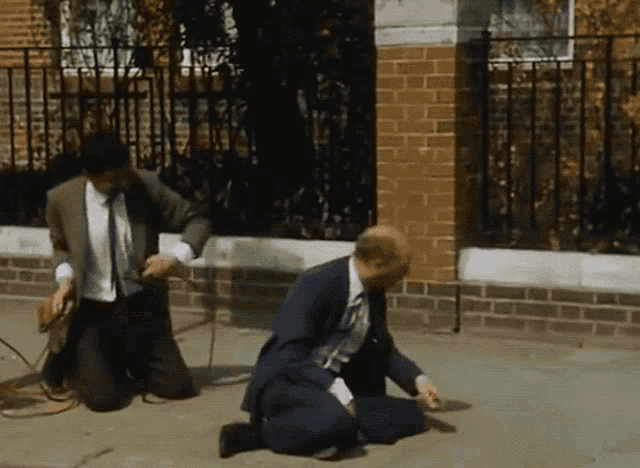 Case 2
Patient gets high-quality CPR, defibrillations, a few doses of EPI…
Case 2
Patient gets high-quality CPR, defibrillations, a few doses of EPI… ROSC!
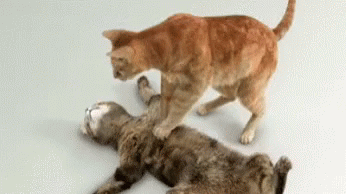 ECG < 10 min Post-ROSC
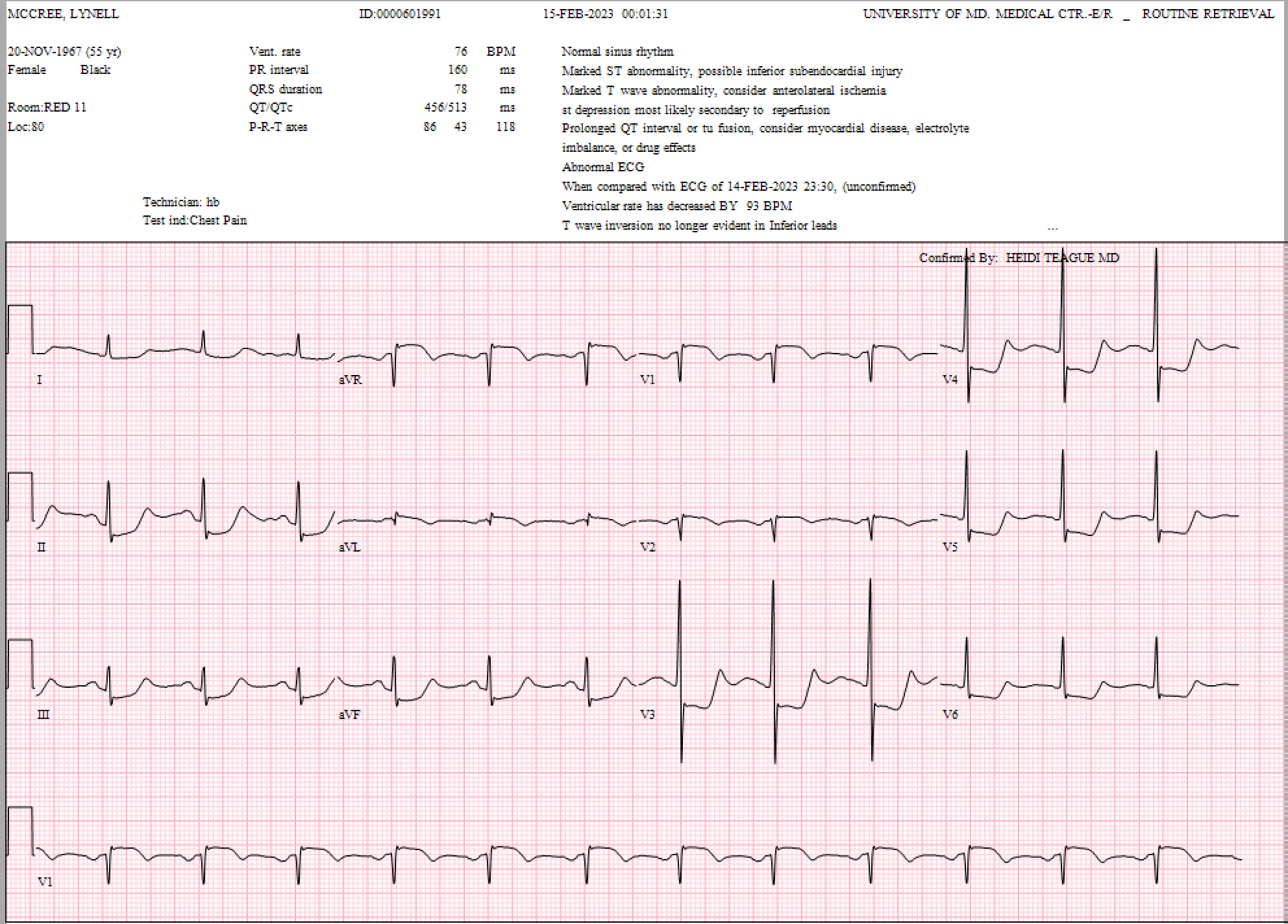 Cath lab activation?
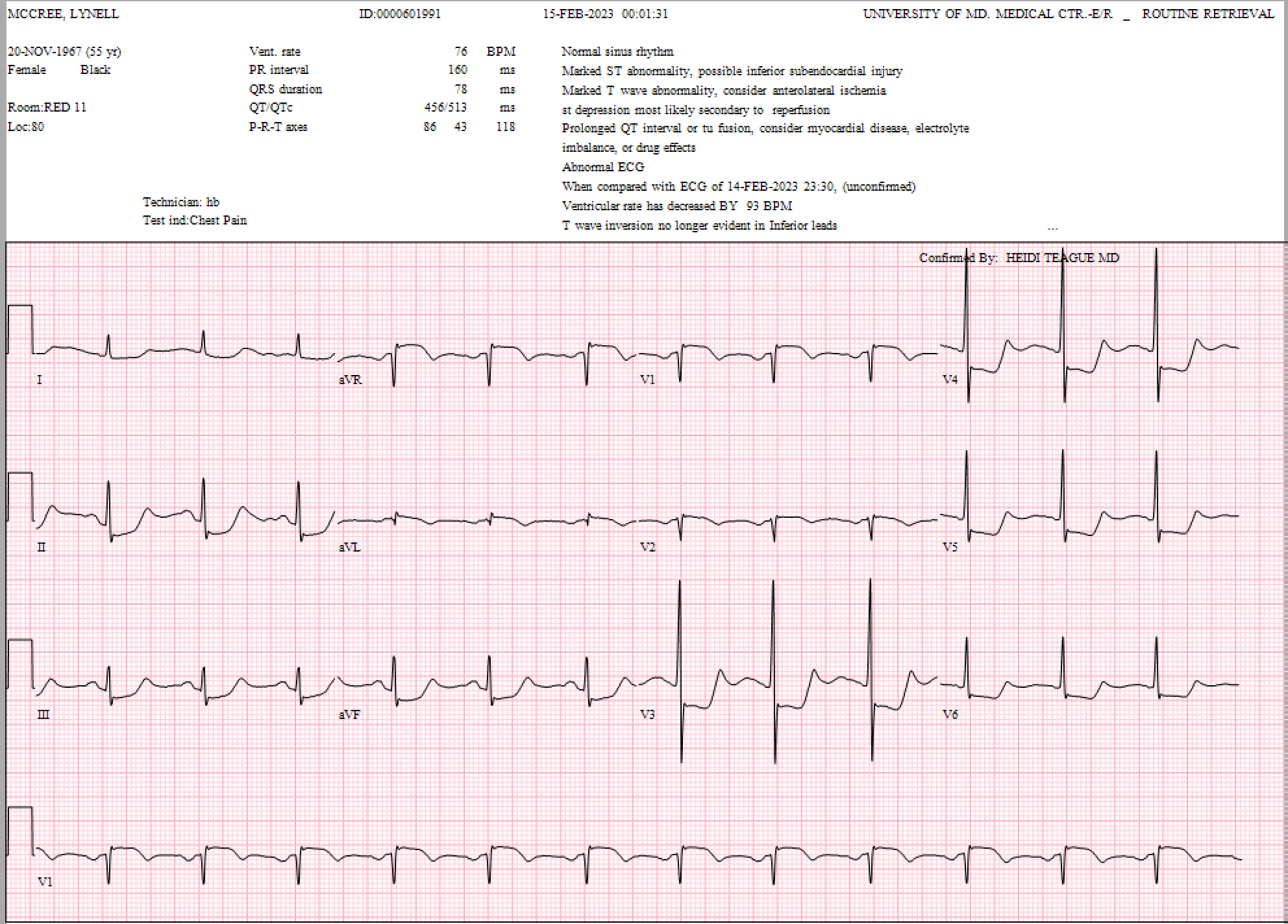 Post-arrest ECG
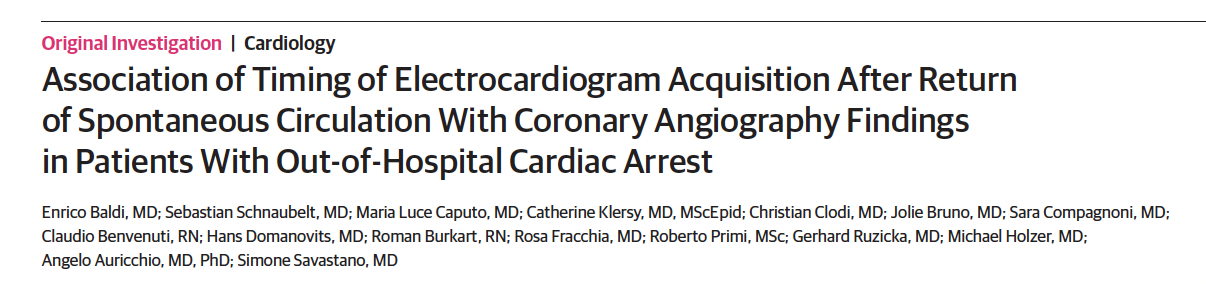 JAMA Network Open Jan 2021
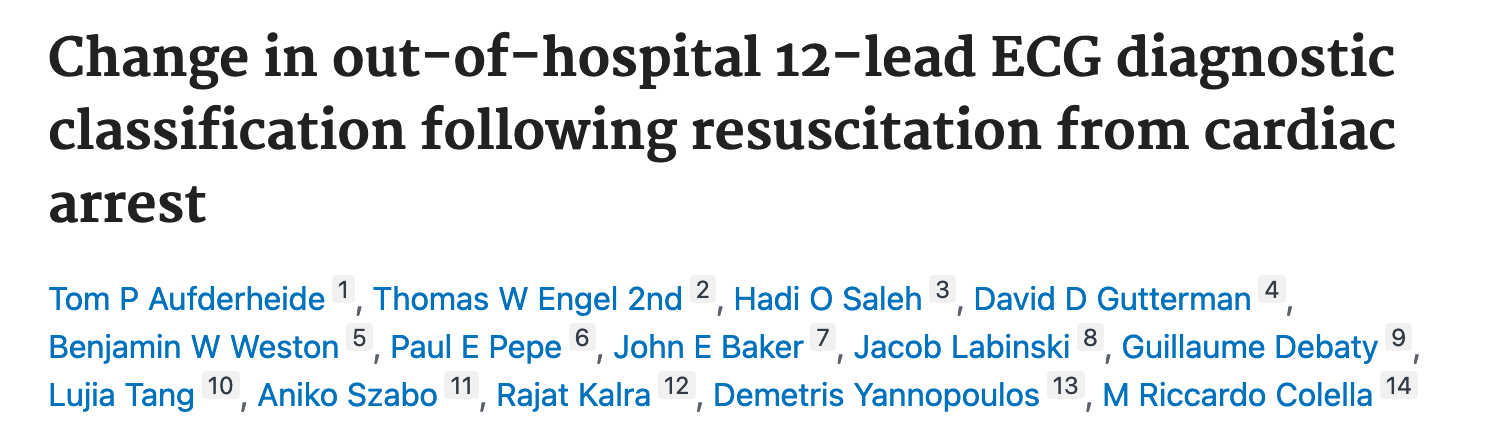 Resuscitation Dec 2021
Post-arrest ECG
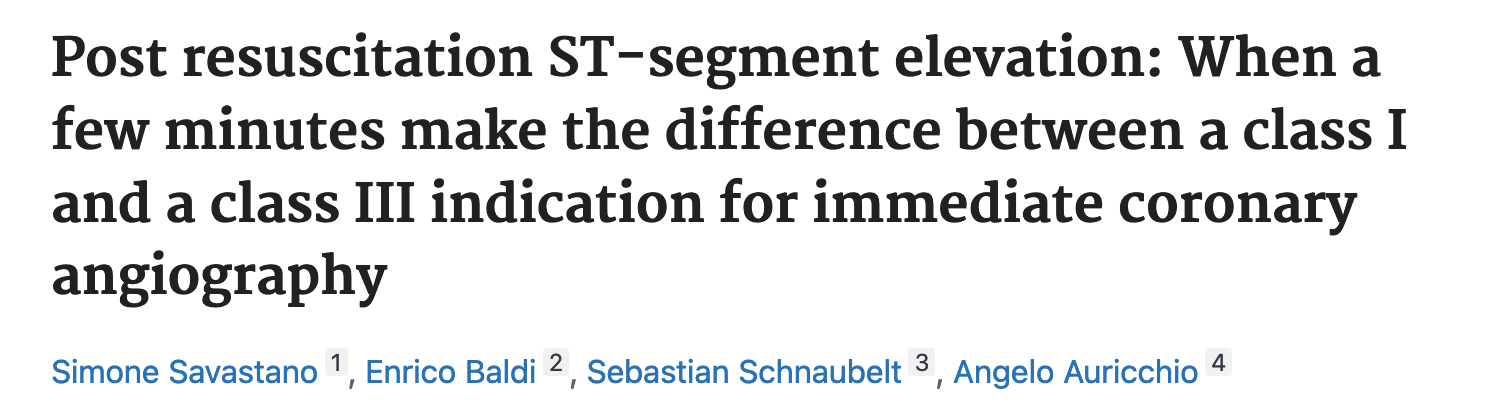 Resuscitation 2023
Post-arrest ECG
The immediate post-ROSC ECG frequently overestimates the amount of underlying coronary disease c/w subsequent ECGs
Often caused by resuscitation interventions (e.g. EPI, shocks, etc.)
Post-arrest ECG
The immediate post-ROSC ECG frequently overestimates the amount of underlying coronary disease c/w subsequent ECGs
Often caused by resuscitation interventions (e.g. EPI, shocks, etc.)
Repeat ECG at least 8 minutes (?) after ROSC  better indicator of actual disease
ECG < 10 min Post-ROSC
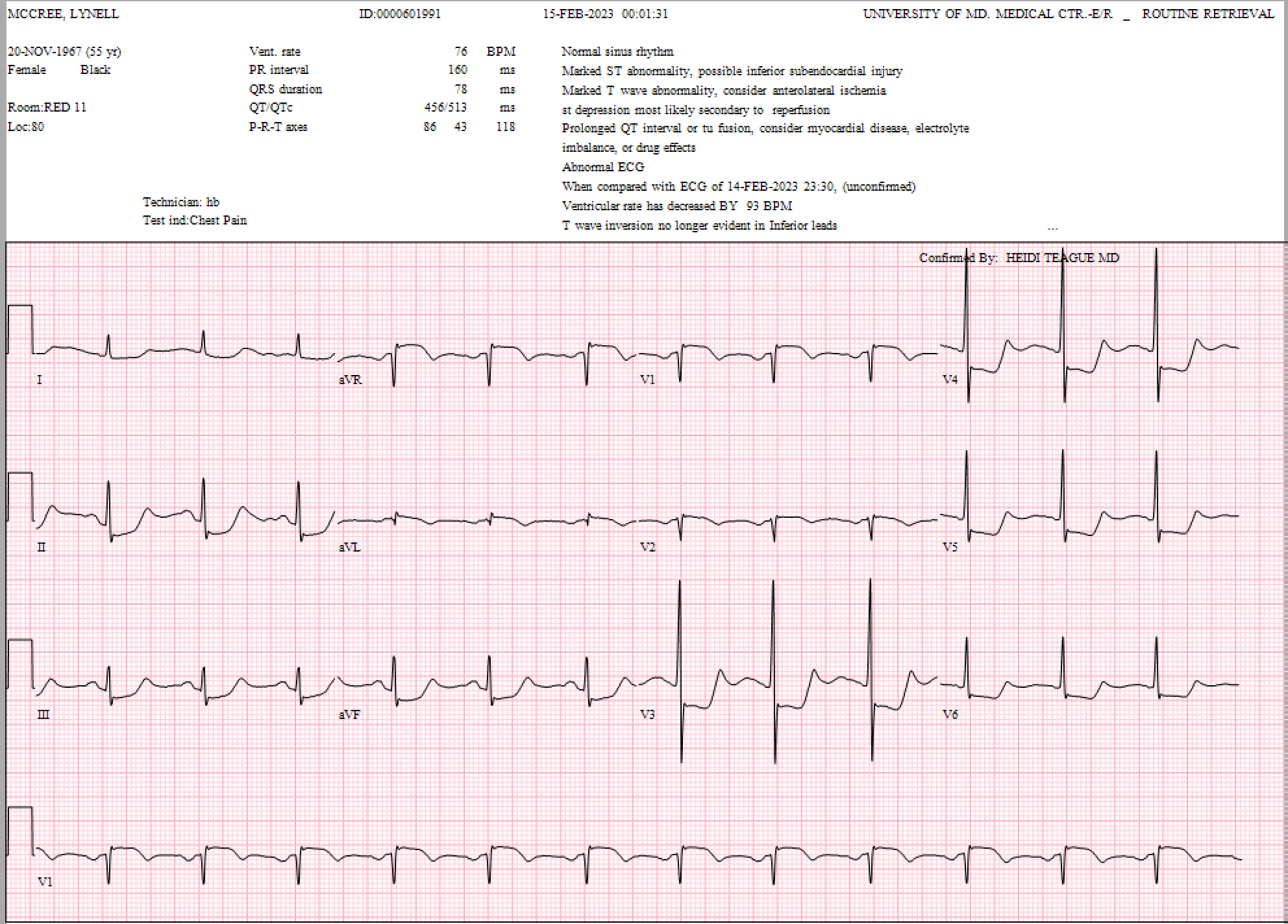 ECG #2 (after 15 min)
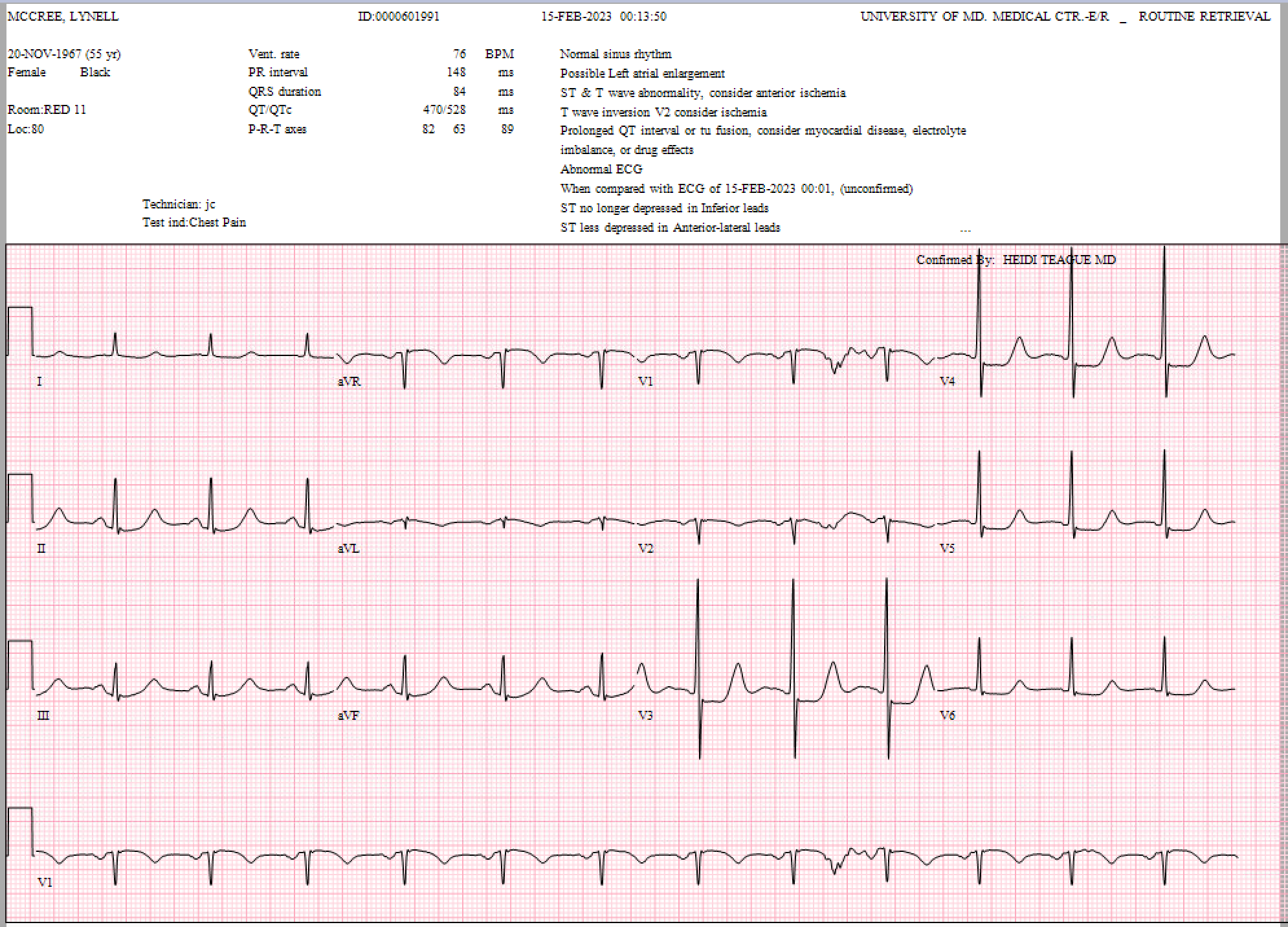 ECG #3 (after 30 min)
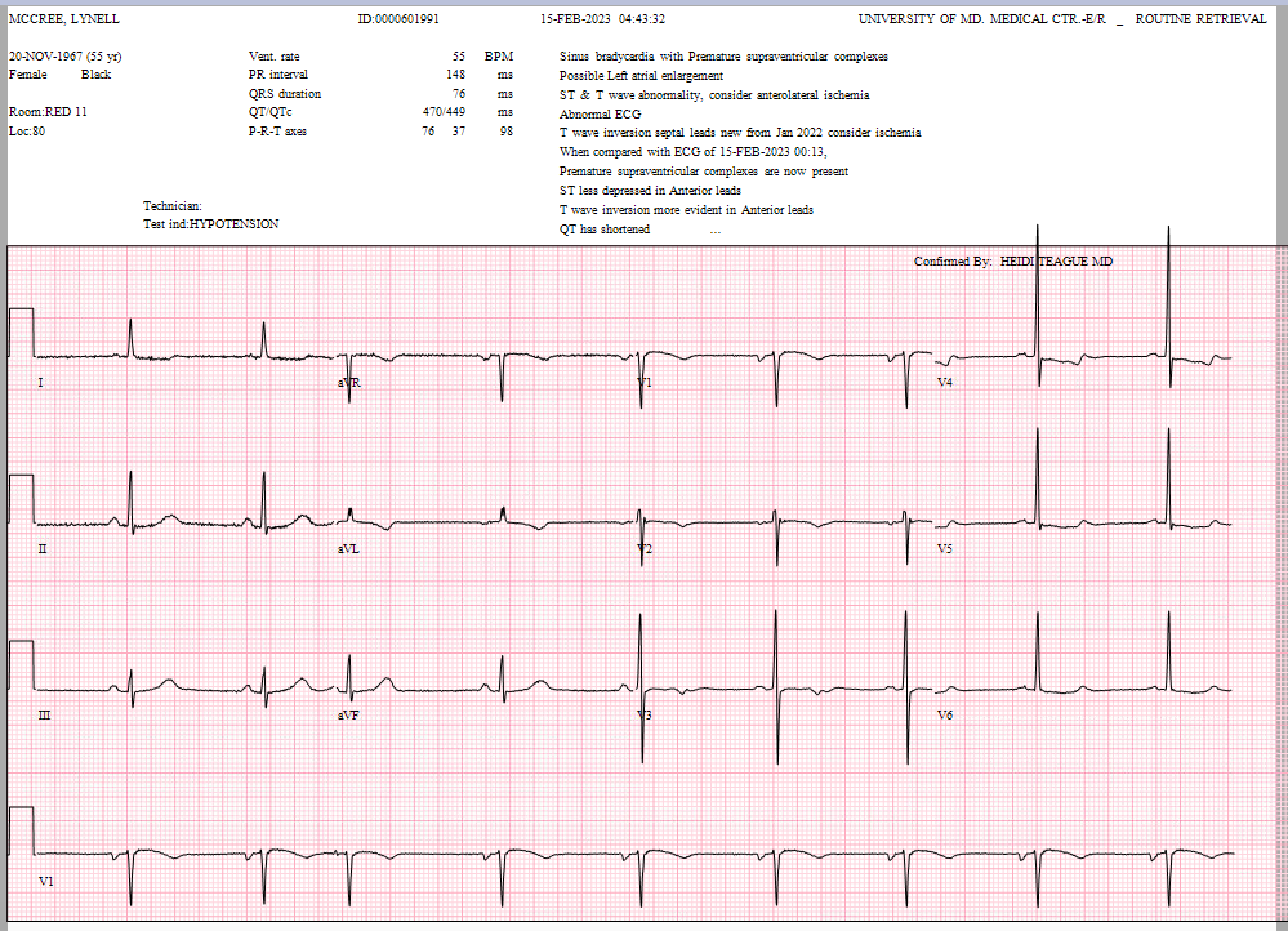 Key Points
Key Points
The post-arrest ECG frequently over-estimates ischemia 
Consider repeating the ECG after a short period of time to better assess the true evidence of ischemia
Takehome Points
Electrical storm
Shock, reverse the underlying cause
Decrease the adrenergic tone  beta blockers
Immediate post-arrest ECGs can be unreliable
Consider using the 10-20 min ECG for decision-making
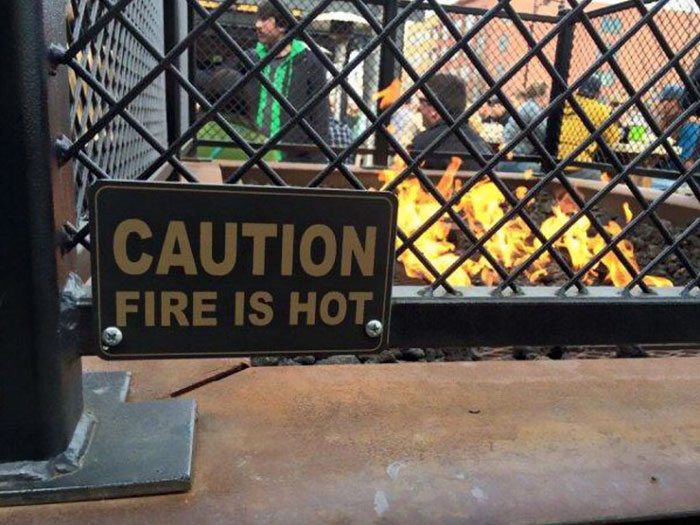 Back to the case...
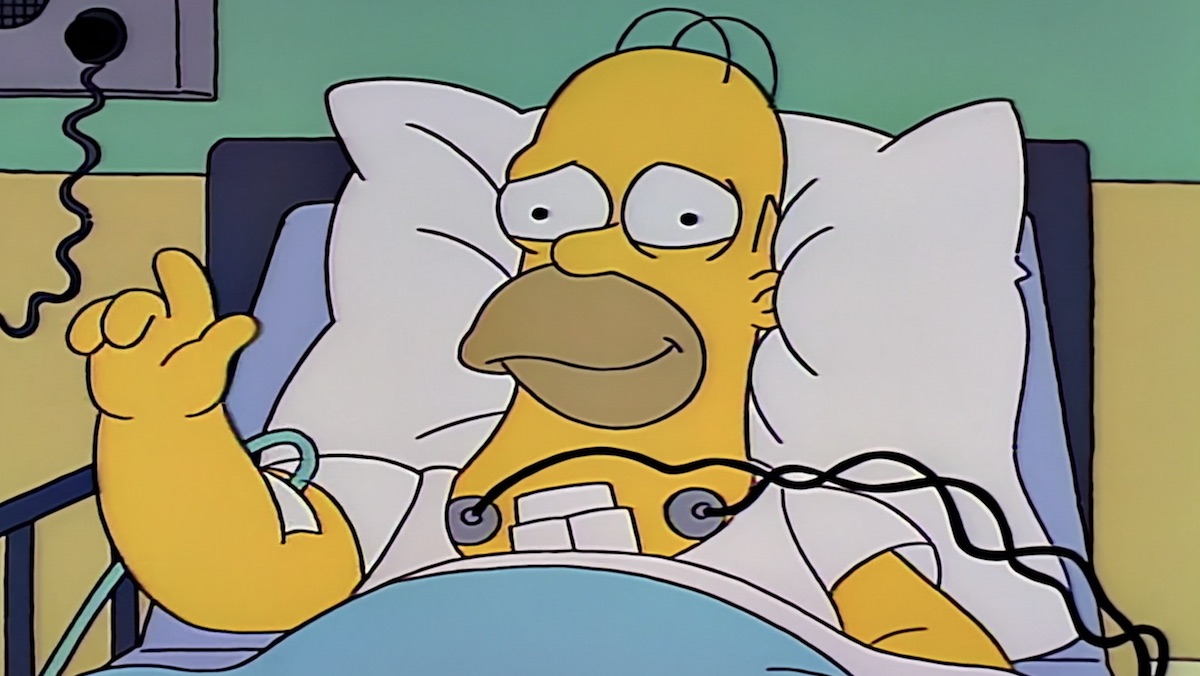 Who should go for post-arrest cath?
Cath all post-arrest survivors!
Reynolds, J Int Care Med 2009
Ewy, JACC 2009
Dumas, Circ Cardiovasc Interv 2010
Radsel, Am J Cardiol 2011
Aurore, Eur J Emerg Med 2011
Larsen, Resuscitation 2012
Zanuttini, Am J Cardiol 2012
Chelly, Resuscitation 2012
Cath all post-arrest survivors!
Hollenbeck, Resuscitation 2014
Kim, Resuscitation 2015
Redfors, Resuscitation 2015
Choudry, Eur Heart J Acute Cardiovasc Care 2015
Salam, Eur Heart J Acute Cardiovasc Care 2016
Millin, Resuscitation 2016
Cath all post-arrest survivors!
You don’t even need to look at the ECG!!
Cath all post-arrest survivors!
Urgent/immediate invasive strategy (within 2 hours) is indicated for NSTE-ACS patients that develop hemodynamic or electrical instability, e.g. VT or VF
	(Class I, level of evidence A)
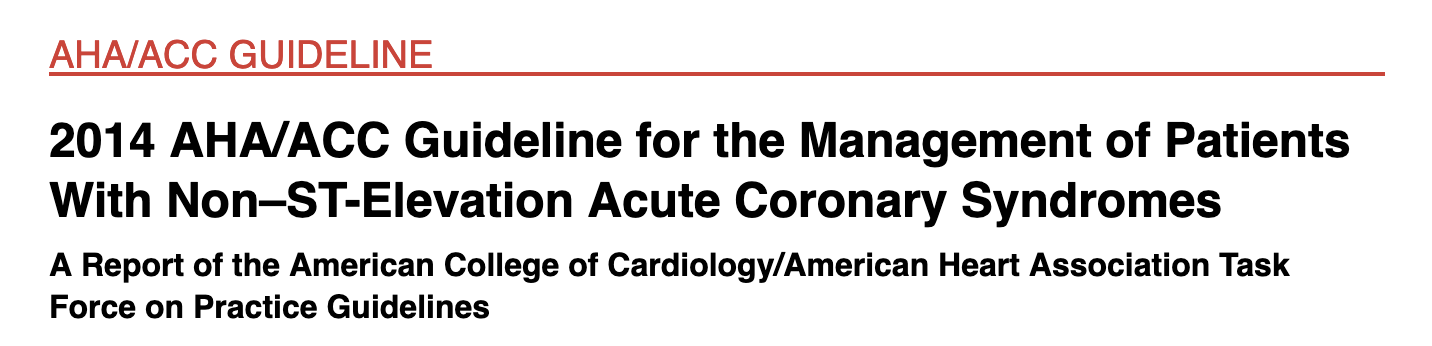 Circulation 2014
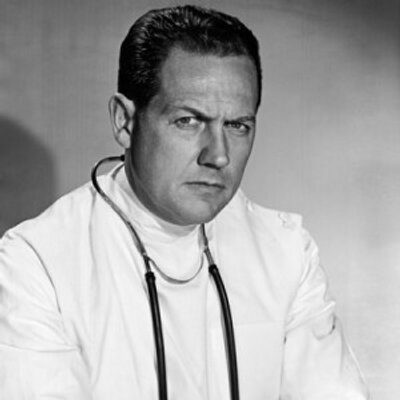 Cath all post-arrest survivors!
Urgent/immediate invasive strategy (within 2 hours) is indicated for NSTE-ACS patients that develop hemodynamic or electrical instability, e.g. VT or VF
	(Class I, level of evidence A)
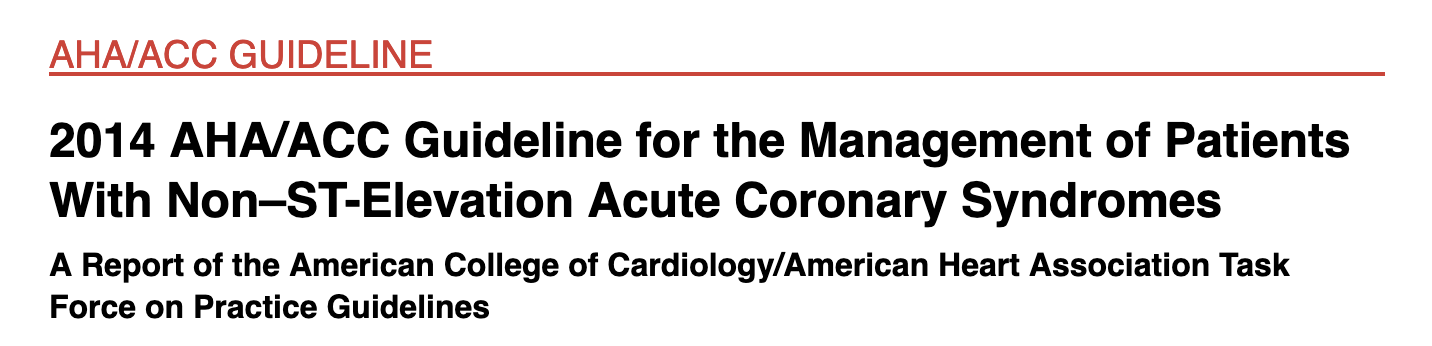 Circulation 2014
Cath all post-arrest survivors?
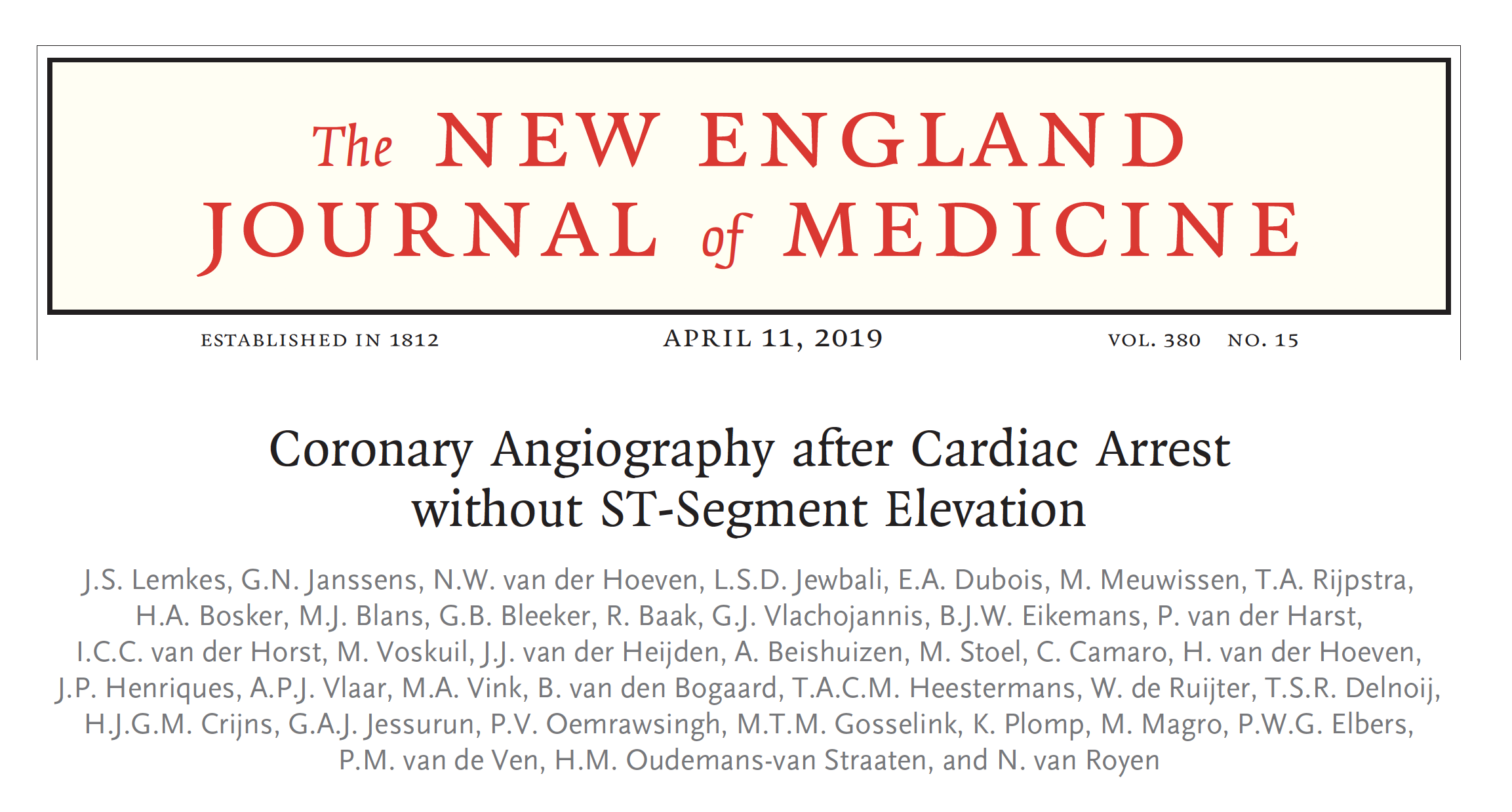 Cath all post-arrest survivors?
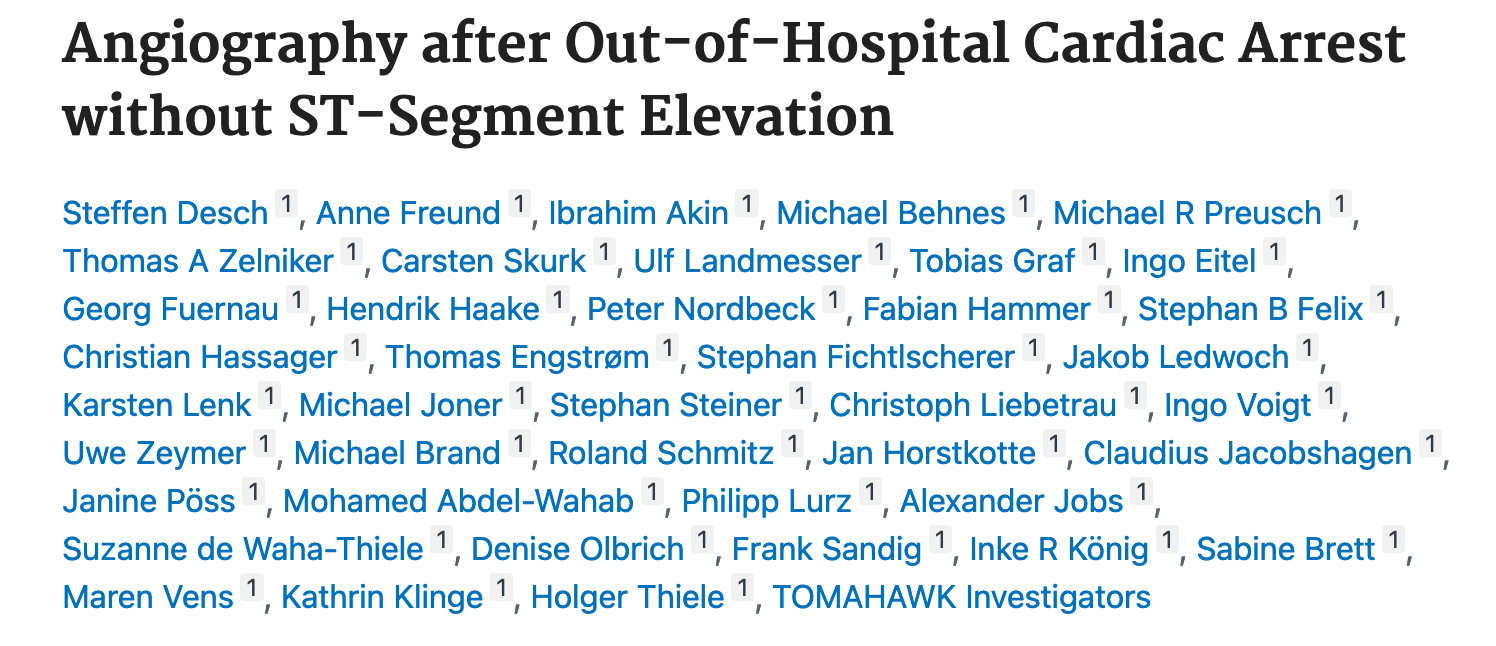 NEJM Dec 2021
[Speaker Notes: So we do NOT need to activate the cath lab]
Cath all post-arrest survivors?
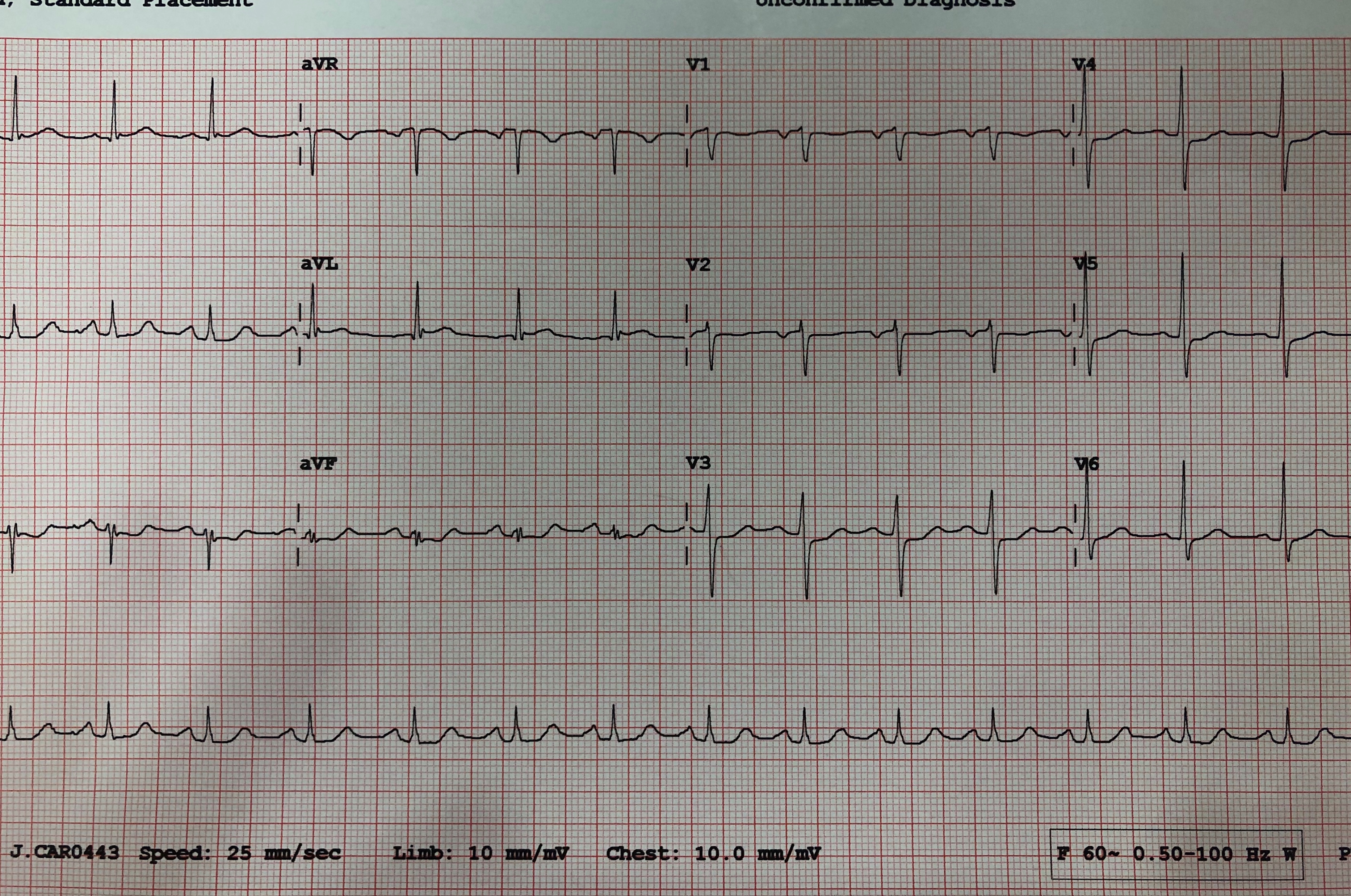 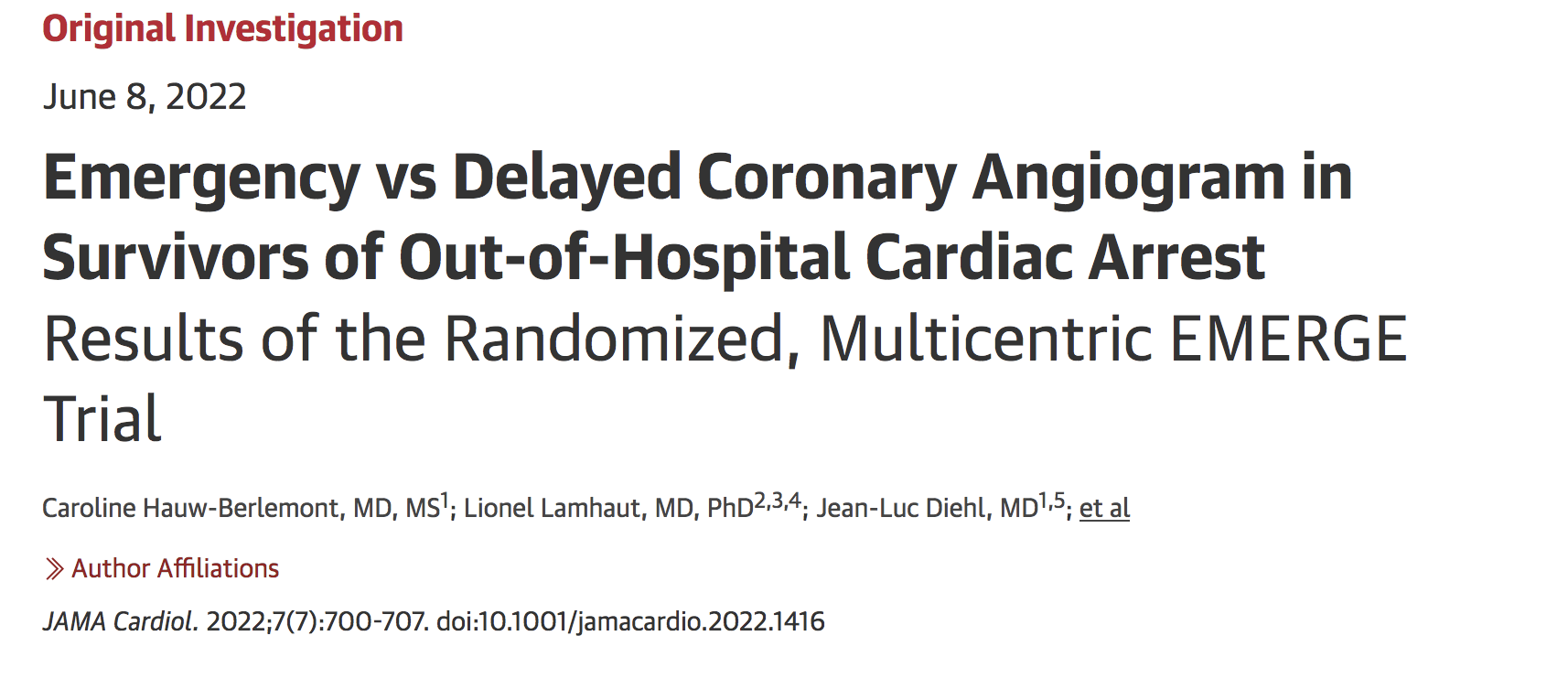 JAMA Cardiol 2022
[Speaker Notes: So we do NOT need to activate the cath lab]
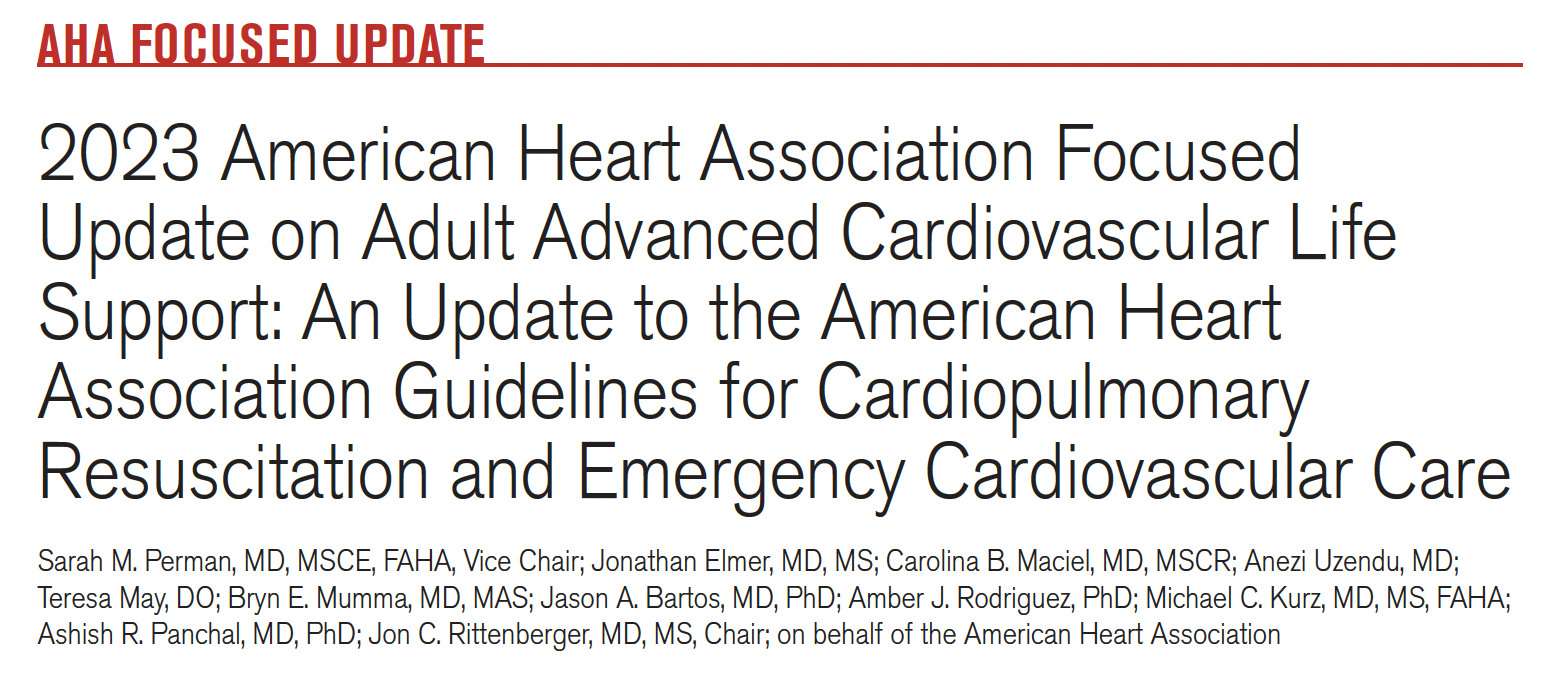 Circulation Dec 2023
Circulation Dec 2023
Key Points
Patients with STEMI should still go for immediate cath, but...
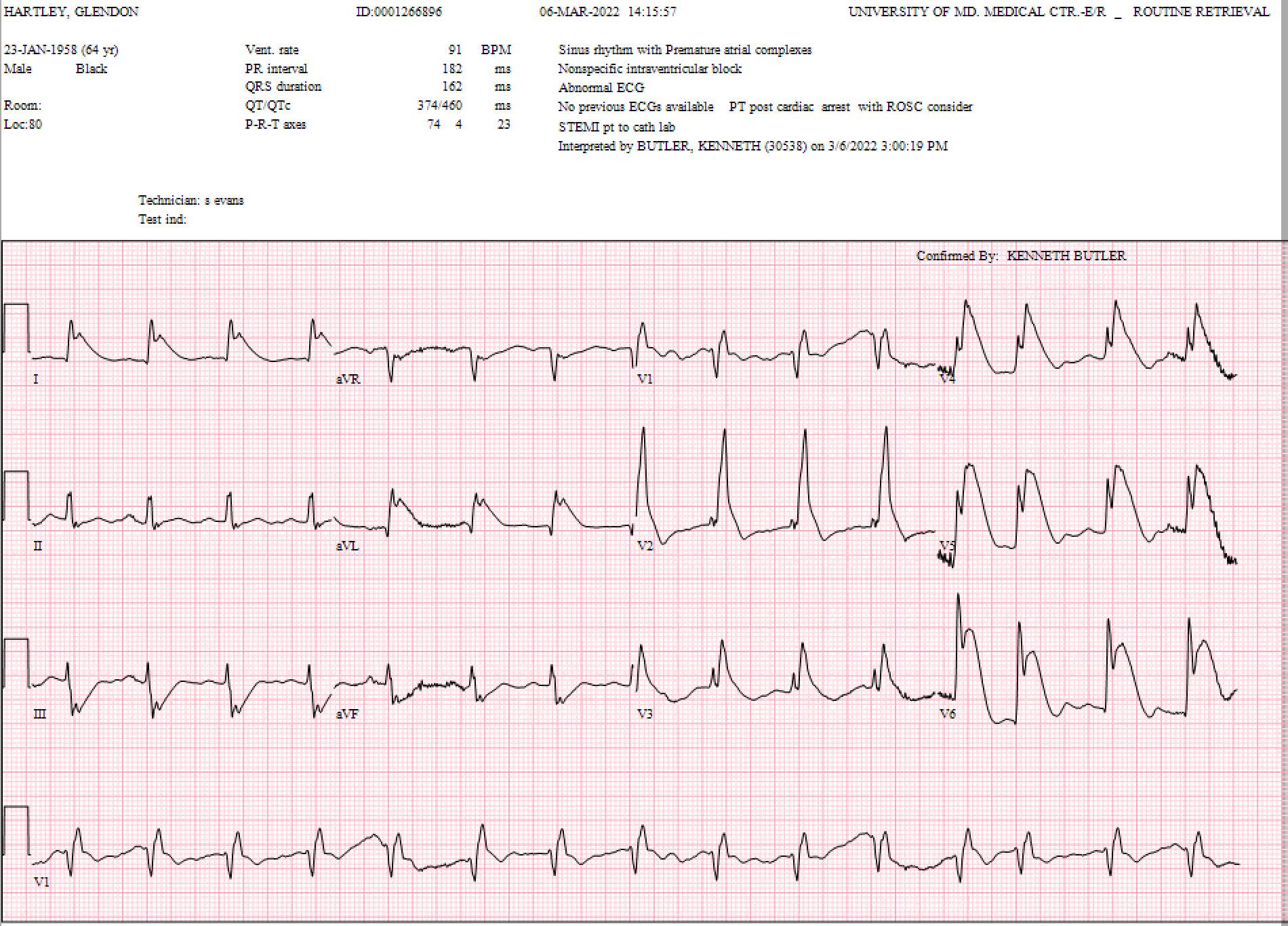 Key Points
Patients with STEMI should still go for immediate cath, but...

There is no benefit to routinely sending post-ROSC patients without ECG evidence of a STEMI for immediate cath
These patients need early stabilization, consideration of a delayed cath
Takehome Points
Electrical storm
Cardiovert/defib., reverse the underlying cause
Decrease the adrenergic tone
Immediate post-arrest ECGs can be unreliable
Consider using the 10-20 min ECG
Post-arrest STE  cath
Delayed/selective approach if NSTE
Thanks!amalmattu@comcast.net
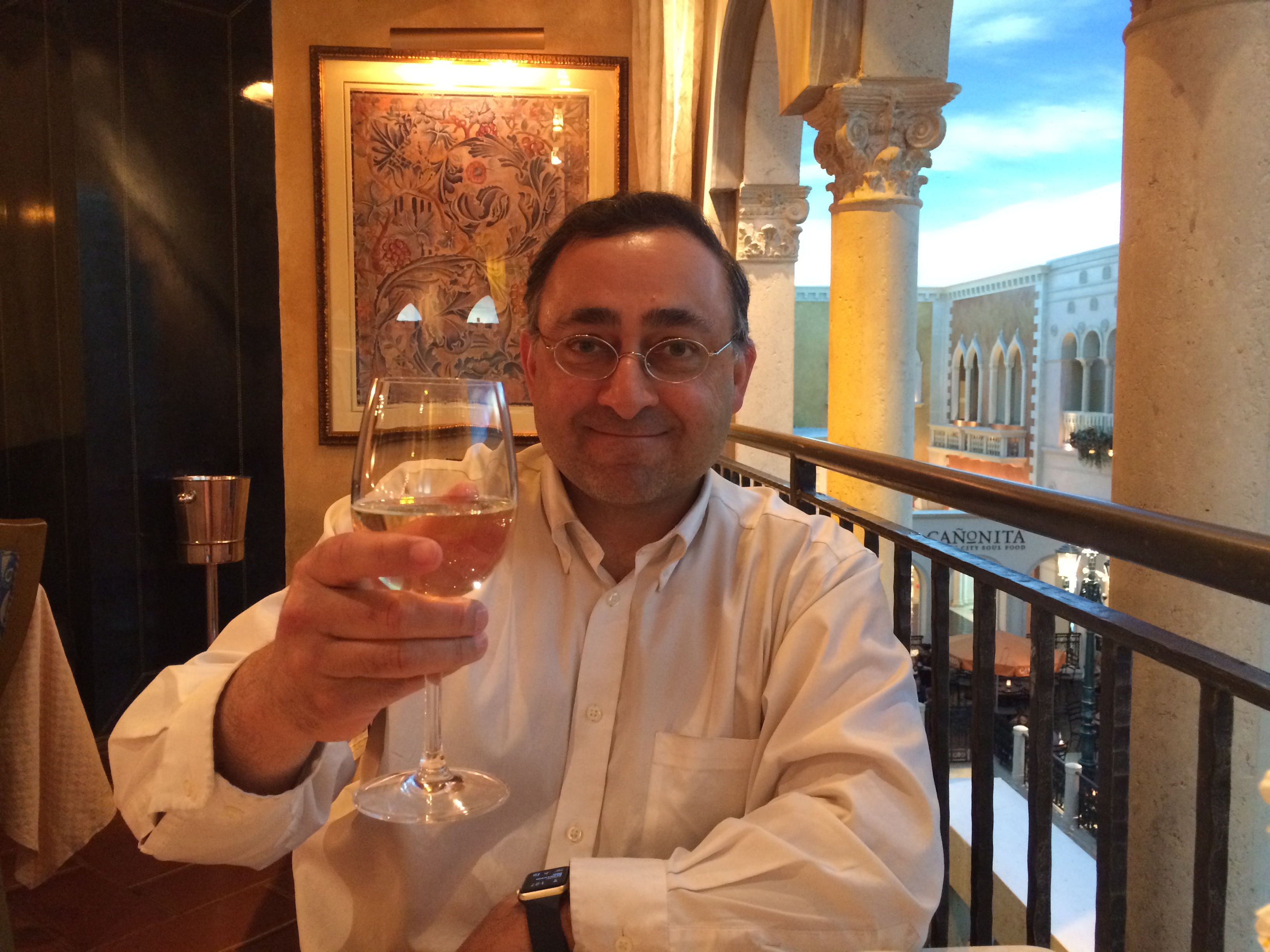